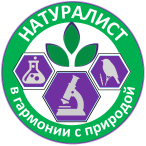 Муниципальное бюджетное учреждение дополнительного образования 
детский эколого-биологический центр «Натуралист»
Г. Амурска Амурского муниципального района Хабаровского края

                    МУЗЕЙ ПРИРОДЫ ПРИАМУРЬЯ
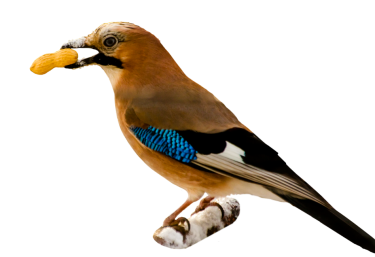 Интерактивный 
иллюстрированный атлас
12
ОТРЯДОВ
ПТИЦЫ ГОРОДА АМУРСКА И АМУРСКОГО РАЙОНА
26
СЕМЕЙСТВ
99
ВИДОВ
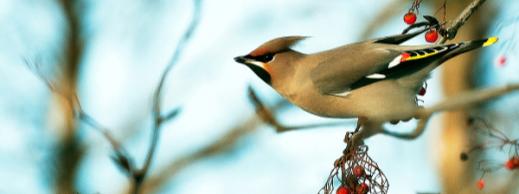 Источники информации.
Как пользоваться атласом?
Начать работу с атласом.
Авторы-составители : 
Вицко Павел Андреевич, 
учащийся 10 класса МБОУ СОШ №6, г. Амурска;
Волохов Кирилл Константинович, 
учащийся 10 класса МБОУ СОШ №5 г. Амурска.

Руководитель: 
Иванов Владимир Александрович, 
педагог дополнительного образования 
МБУ ДО ДЭБЦ «Натуралист»
г. Амурск, 2021 г.
[Speaker Notes: © Copyright Showeet.com – Free PowerPoint Templates]
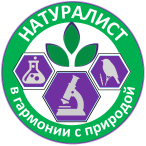 ИСТОЧНИКИ ИНФОРМАЦИИ 
И ИЛЛЮСТРАТИВНОГО МАТЕРИАЛА
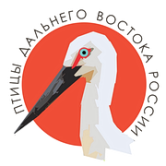 Основной материал был собран в детской экологической экспедиции «Формика» 
С 1997 по 2021 гг. в районе озер Болонь, Падали, Большой и Малый Куркал, сел Ачан, 
Джуен, Санболи, Омми, станции Болонь, окрестностей г. Амурска. 
Большой вклад в изучение орнитонаселения внесли Лисов Александр, Ёлохова 
Светлана, Коркин  Евгений, Иванова Дарья, Майшева Валентина, Равлик Вадим 
и другие участники экспедиции разных годов.
Сайт: «Полный список птиц Дальнего Востока»
https://fareastru.birds.watch/v2checklist.php?l=ru
В работе были использованы фотографии авторов:

Валерия Шохрина
Александра Рогаля
Андрея Вялкова 
Анатолия Ходакова
Анны Голубевой
Ильи Сухова
Андрея Черных
Арсения Маркова
Ирины Малыкиной
Арсения Яковлева
https://fareastru.birds.watch/v2checklist.php?l=ru
https://astromoon.wixsite.com/girichas/untitled-cs6t 
https://habinfo.ru/ptitsy-habarovskogo-kraya/ 
https://mexa1.ru/golubi/pticy-dalnego-vostoka.html 
https://moybutuz.ru/ptitsy-dal-nego-vostoka-s-dlinnym-klyuvom/
Тагирова В.Т. Птицы основных ландшафтов Приамурья, Хабаровск, 1982
Тагирова В.Т. Жизнь приамурских птиц.  Хабаровск, 1997 
Голоса птиц: https://zvukipro.com/ptici/
2
[Speaker Notes: © Copyright Showeet.com – Free PowerPoint Templates]
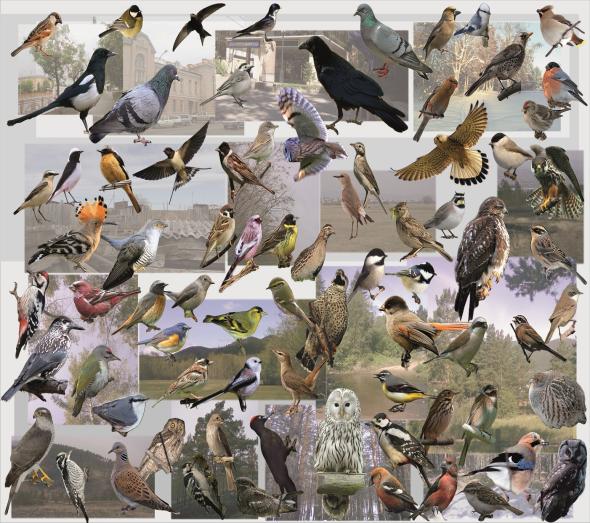 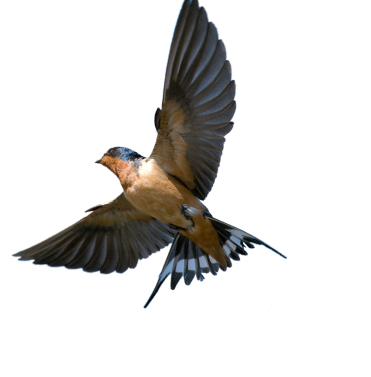 05
03
04
01
ПОДРОБНЕЕ
ОПРЕДЕЛИТЕ К КАКОМУ ОТРЯДУ
ОТНОСИТСЯ ПТИЦА (СЛАЙД 4,5)
ОПРЕДЕЛИТЕ  СЕМЕЙСТВО ПТИЦЫ.
Кнопка «ПОДРОБНЕЕ»     откроет описание.
В ПРАВОМ НИЖНЕМ УГЛУ НАХОДЯТСЯ УПРАВЛЯЮЩИЕ КНОПКИ
ВЕРНИТЕСЬ НАЗАД НАЖАВ КНОПКУ 
Познакомьтесь с представителями отряда
02
КЛИКНИТЕ ПО НАЗВАНИЮ ОТРЯДА
ОТКРОЕТСЯ ПЕРЕЧЕНЬ СЕМЕЙСТВ
КАК пользоваться 
Атласом?
[Speaker Notes: © Copyright Showeet.com – Free PowerPoint Templates]
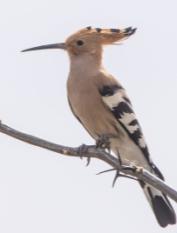 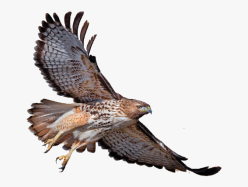 ОТРЯД СОКОЛООБРАЗНЫЕ
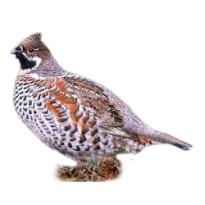 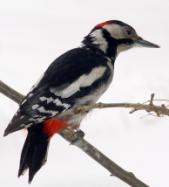 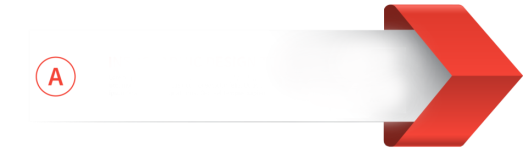 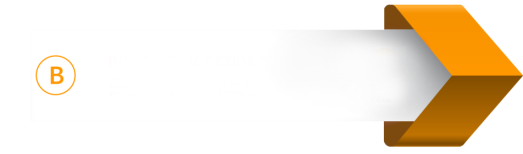 ОТРЯД КУРООБРАЗНЫЕ
ОТРЯД ДЯТЛООБРАЗНЫЕ
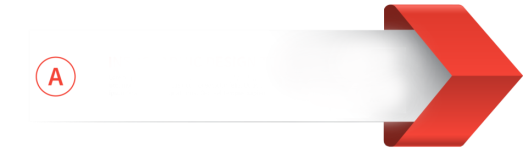 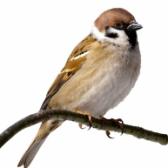 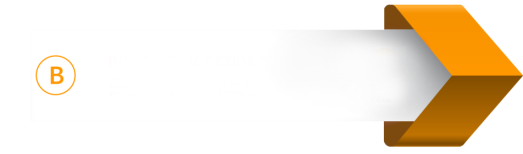 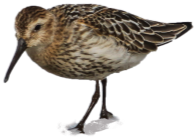 ОТРЯД РЖАНКООБРАЗНЫЕ
ОТРЯД ВОРОБЬИНООБРАЗНЫЕ
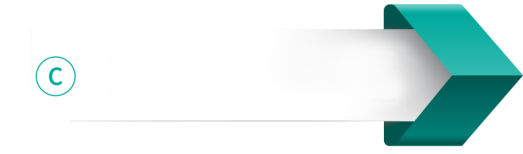 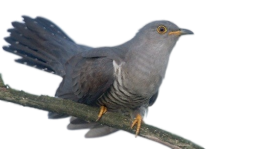 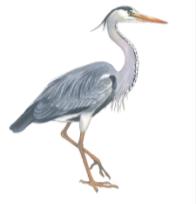 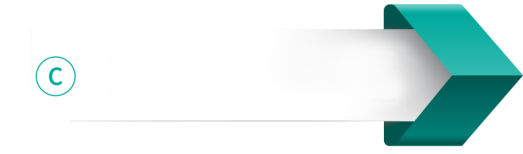 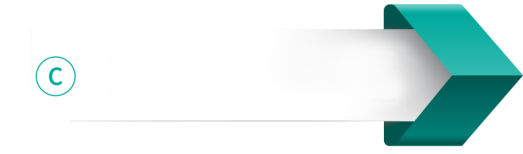 ОТРЯД КУКУШКООБРАЗНЫЕ
ОТРЯД АИСТООБРАЗНЫЕ
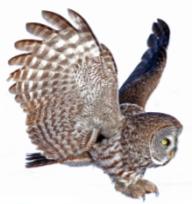 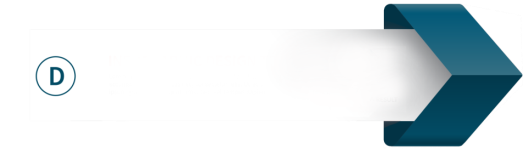 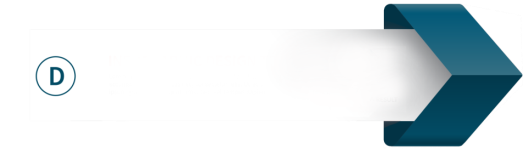 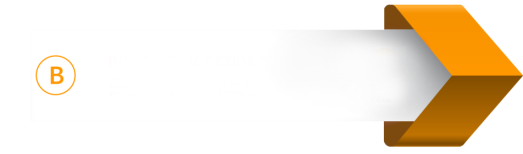 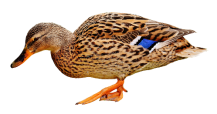 ОТРЯД РАКШЕОБРАЗНЫЕ
ОТРЯД СОВООБРАЗНЫЕ
ОТРЯД ГУСЕОБРАЗНЫЕ
[Speaker Notes: © Copyright Showeet.com – Free PowerPoint Templates]
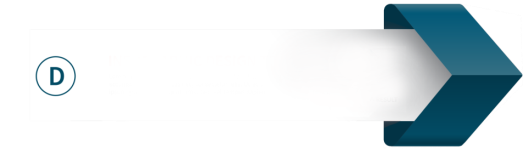 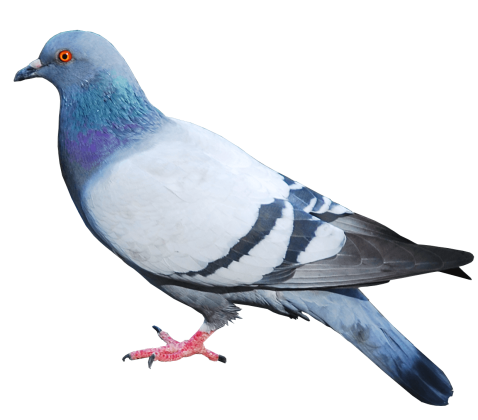 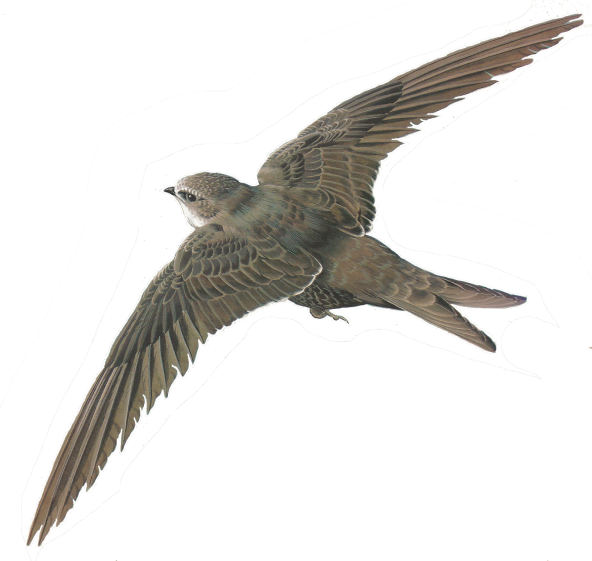 ОТРЯД СТРИЖЕОБРАЗНЫЕ
ОТРЯД ГОЛУБЕОБРАЗНЫЕ
Семейство Ткачиковые (Ploceidae)
Семейство Вьюрковые (Ftingillidae)
Семейство Ласточковые (Hirundinidae)
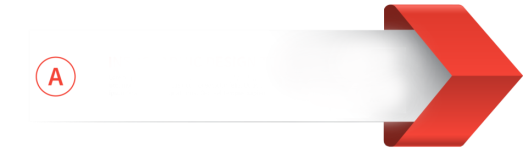 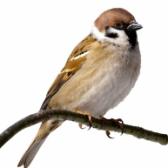 ОТРЯД ВОРОБЬИНООБРАЗНЫЕ
СЕМЕЙСТВА:
Семейство Славковые (Ftingillidae)
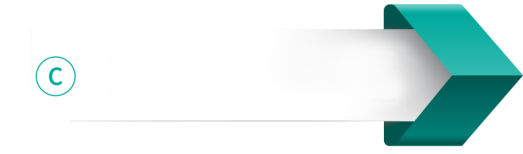 Семейство Трясогузковые (Motacillidae)
Семейство Свиристелевые (Bombicillidae)
Семейство Вороновые (Corvidae)
Семейство Скворцовые (Sturnidae)
Семейство Мухоловковые (Muscicapidae)
Семейство Жаворонковые (Alaudidae)
Семейство Овсянковые (Emberizidae)
Семейство Длиннохвостые синицы (Aegithalidfe)
Семейство Синицевые (Patidae)
Семейство Иволговые (Ploceidae)
Семейство Поползневые (Sitta europaea)
5
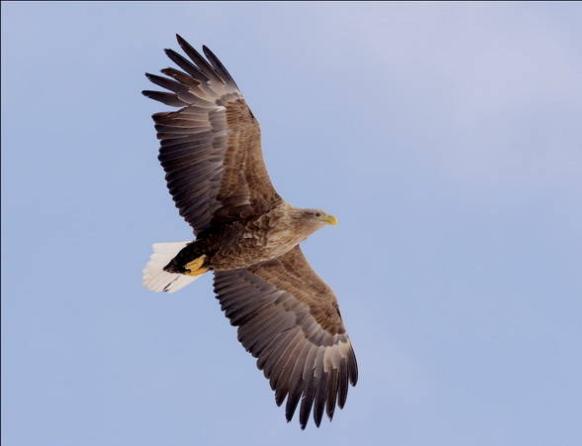 Семейство Ястребиные 
(Accipitridae)
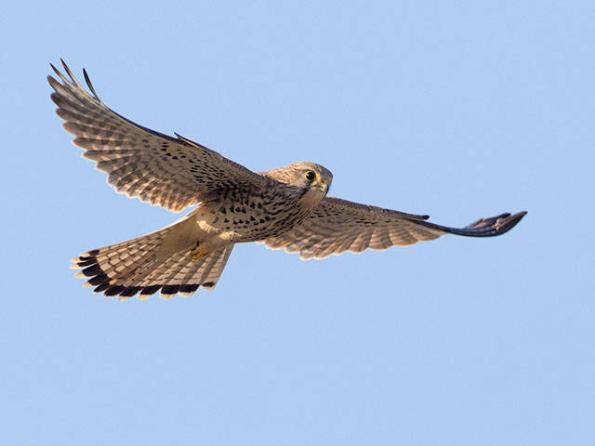 Семейство Соколиные 
(Falconidae)
Thanks for joining us
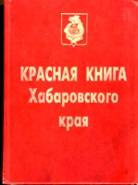 ПОДРОБНЕЕ
ПОДРОБНЕЕ
01
Отряд Соколообразные (Falconiformes)
[Speaker Notes: © Copyright Showeet.com – Free PowerPoint Templates]
Летующий 
Редкий
Частично зимующий 
Летующий 
Редкий
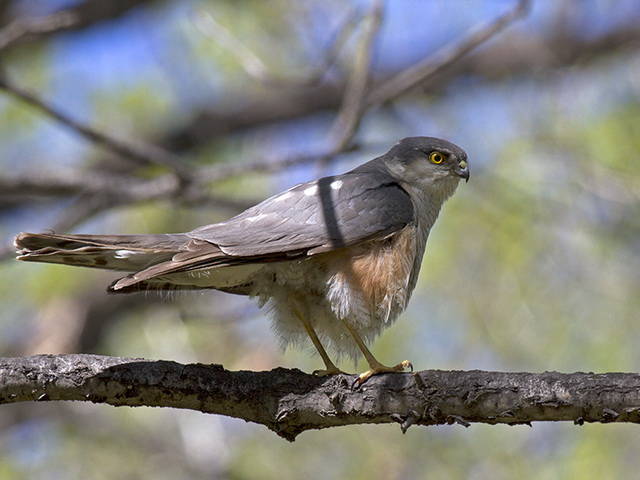 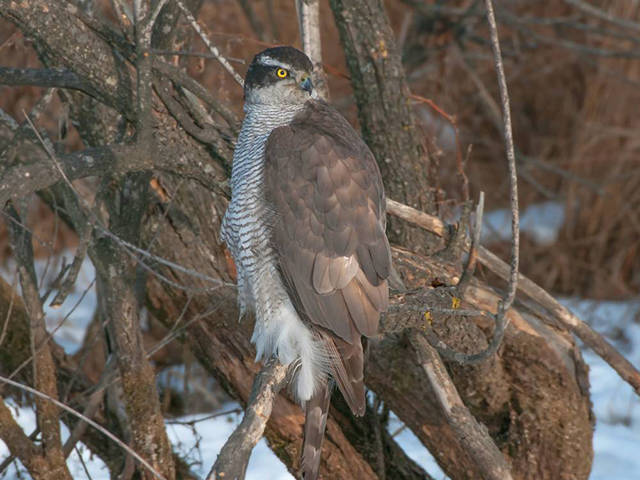 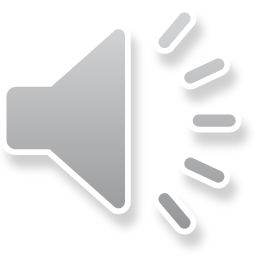 Перепелятник
Accipiter nisus
Тетеревятник
Accipiter gentilis
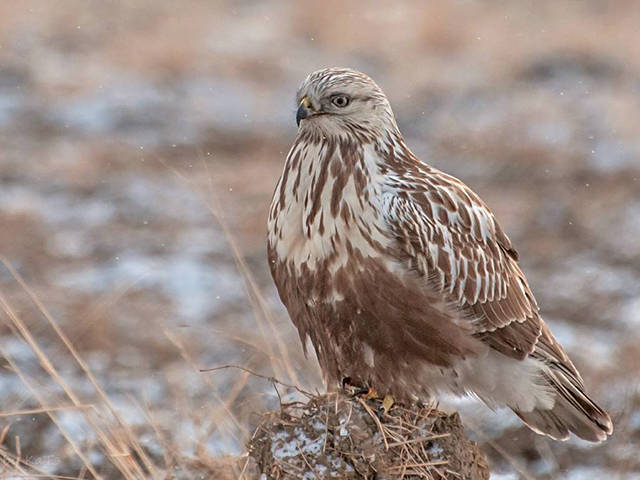 Зимующий 
Редкий
Летующий 
Редкий
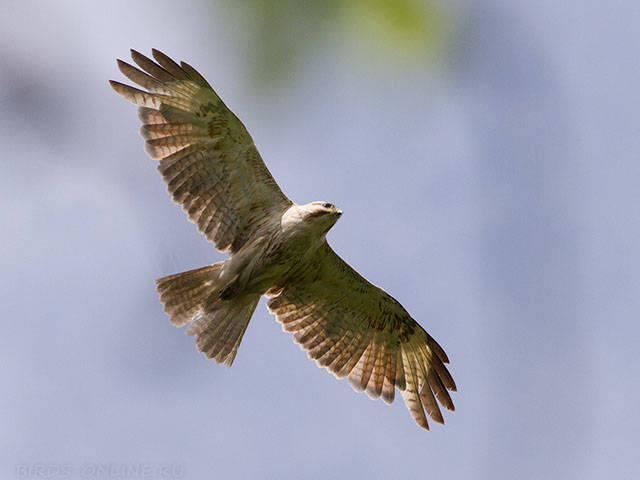 Зимняк
Buteo lagopus
Канюк
Buteo buteo
Отряд соколообразные
Семейство 
Ястребиные
[Speaker Notes: © Copyright Showeet.com – Free PowerPoint Templates]
Пустельга
Falco tinnunculus
Амурский кобчик
Falco amurensis
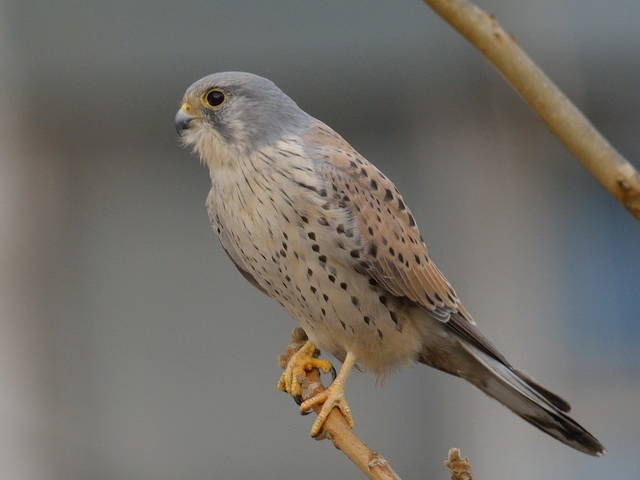 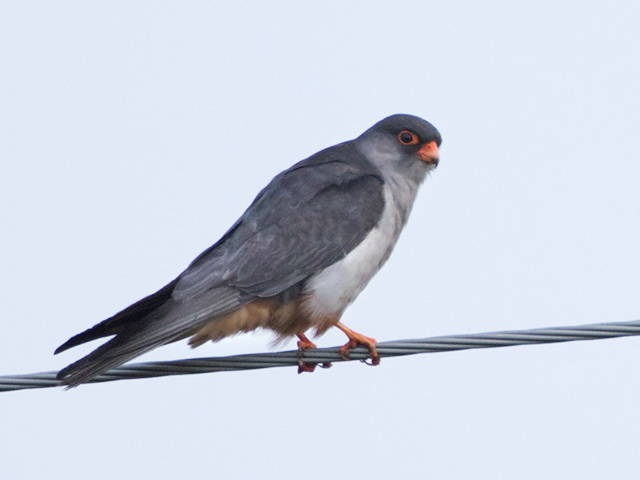 Оседлый 
Обычный
Летующий 
Редкий
Дербник
Falco columbarius
Чеглок
Falco subbuteo
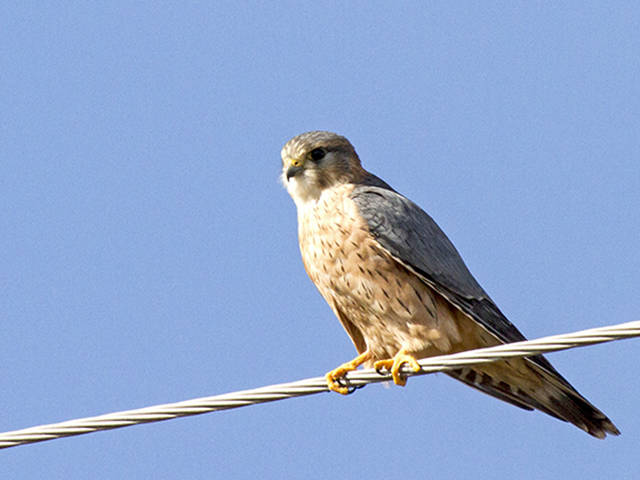 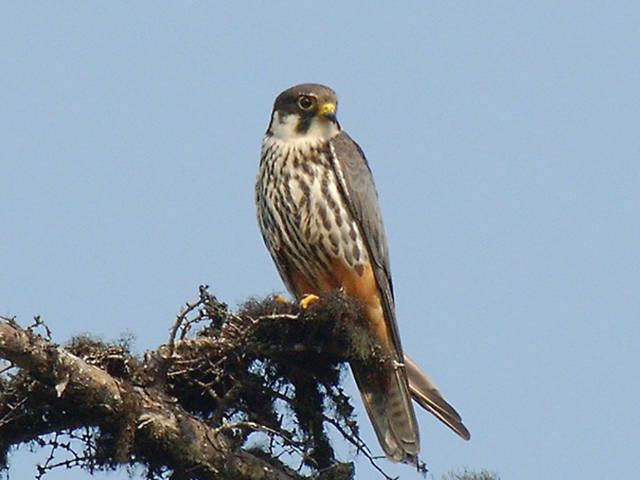 Летующий
Редкий
Частично зимующий 
 Редкий
Семейство 
Соколиные
Отряд соколообразные
[Speaker Notes: © Copyright Showeet.com – Free PowerPoint Templates]
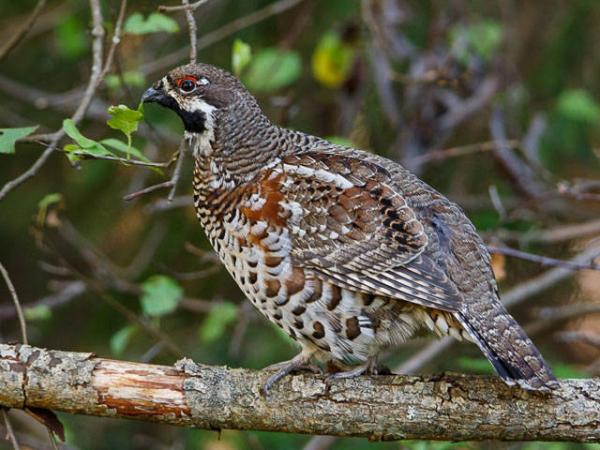 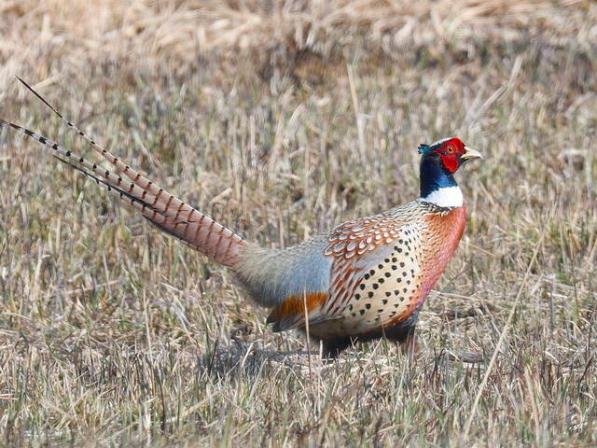 Design Option #7
ПОДРОБНЕЕ
Семейство Тетеревиные 
(Tetraonidae)
Семейство Фазановые (Tetraonidae)
02
Отряд Курообразные (Galliformes)
[Speaker Notes: © Copyright Showeet.com – Free PowerPoint Templates]
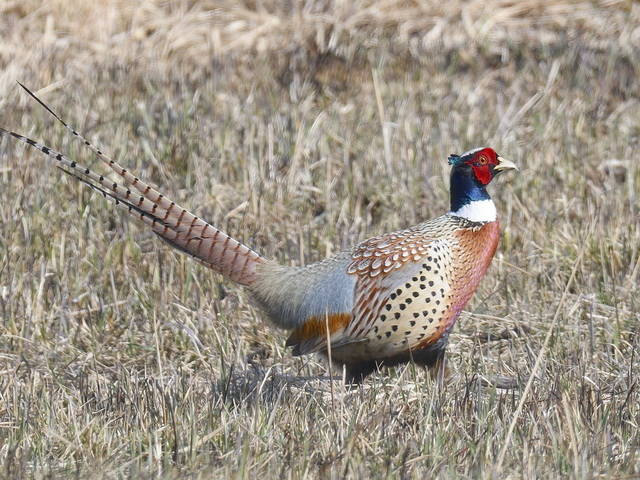 Фазан
Phasianus colchicus
Рябчик
Tetrastes bonasia
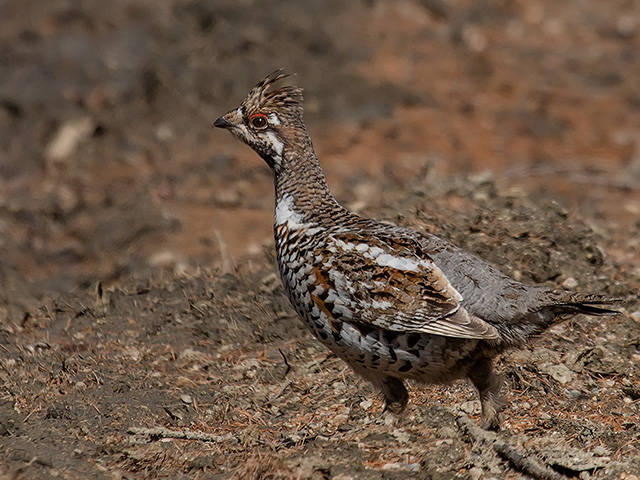 Оседлый 
Обычный
Оседлый 
Обычный
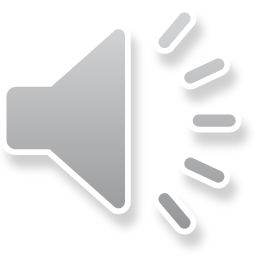 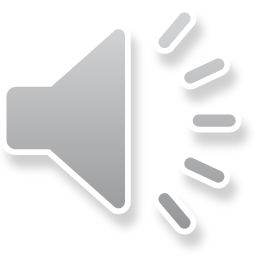 Семейство 
Фазановые
Семейство Тетеревиные
Дикуша
Falcipennis falcipennis
Тетерев
Lyrurus tetrix
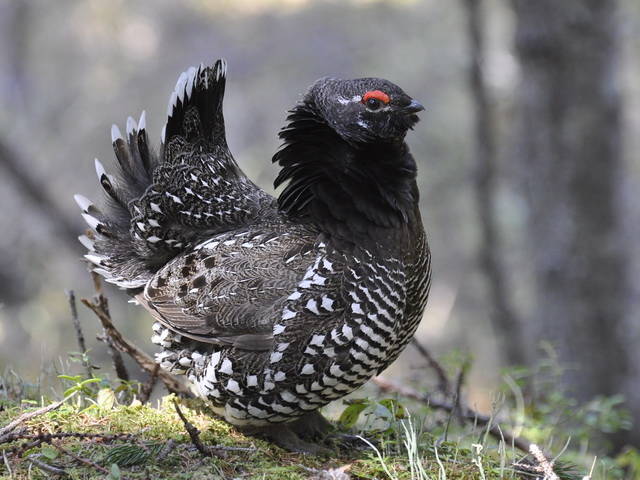 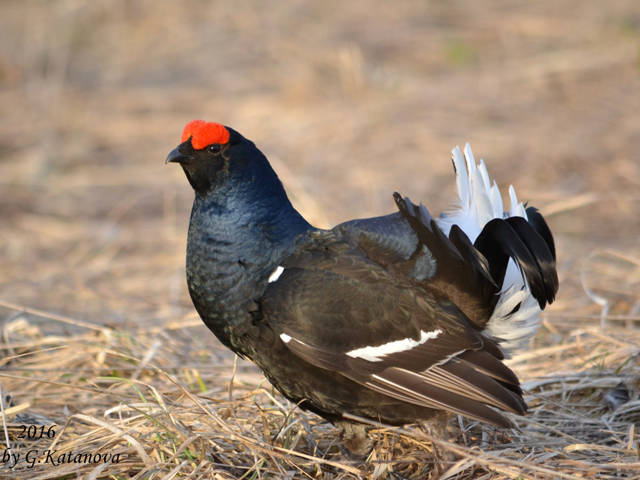 Оседлый 
Редкий, охраняемый
Оседлый 
Редкий
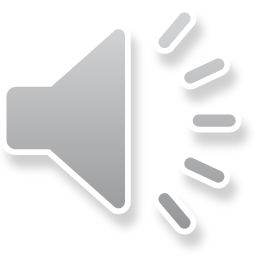 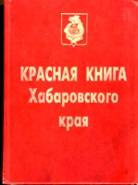 Семейство Тетеревиные
Семейство Тетеревиные
Отряд КУРООБРАЗНЫЕ
10
[Speaker Notes: © Copyright Showeet.com – Free PowerPoint Templates]
ПОДРОБНЕЕ
Круглоносый плавунчик
Phalaropus lobatus
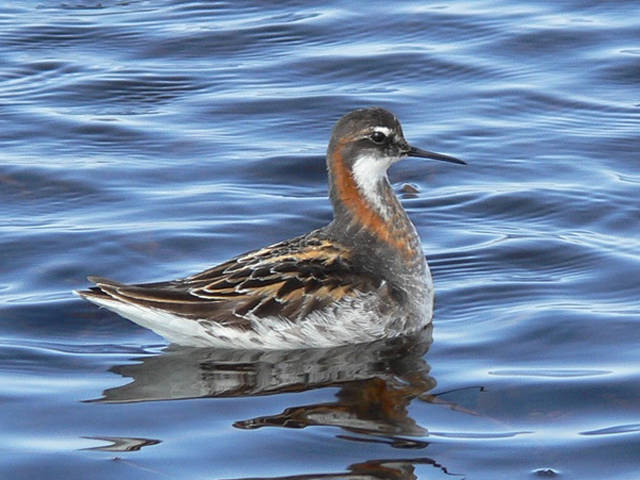 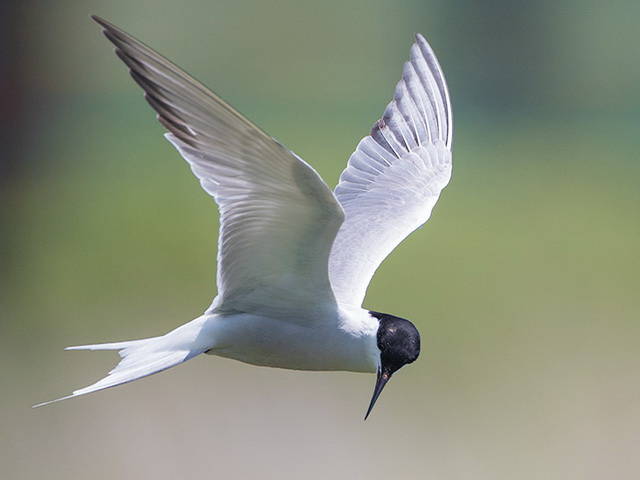 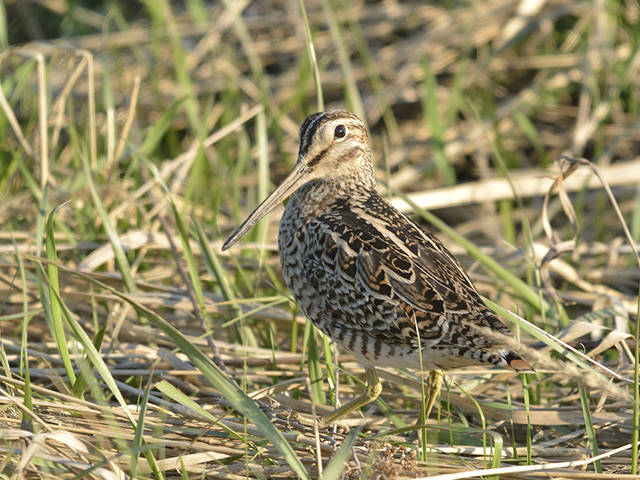 Бекас
Gallinago gallinago
Речная крачка
Sterna albifrons
Семейство Ржанковые (Charadriidae)
Семейство Чайковые (Laridae)
Семейство Бекасовые (Scolopacidae)
Отряд Ржанкообразные (Charadriiformes)
03
[Speaker Notes: © Copyright Showeet.com – Free PowerPoint Templates]
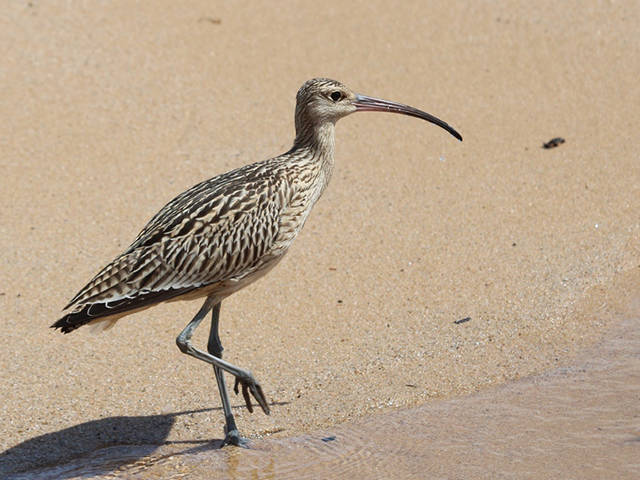 Дальневосточный кроншнеп
Numenius madagascariensis
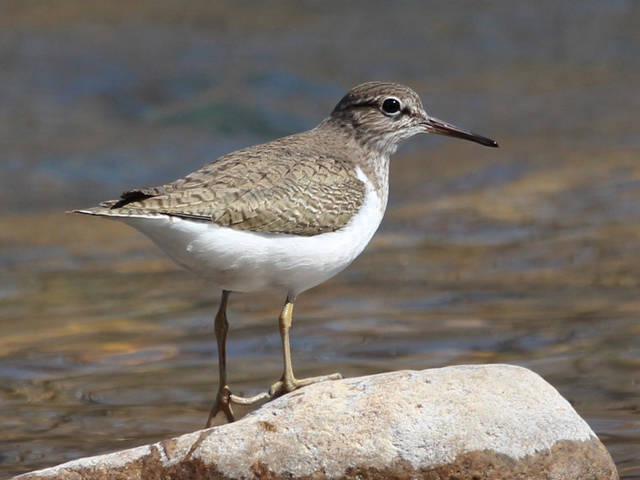 Перевозчик
Actitis hypoleucos
Летующий 
Обычный
Летующий 
Редкий
Семейство Бекасовые
Семейство Бекасовые
Озёрная чайка
Larus ridibundus
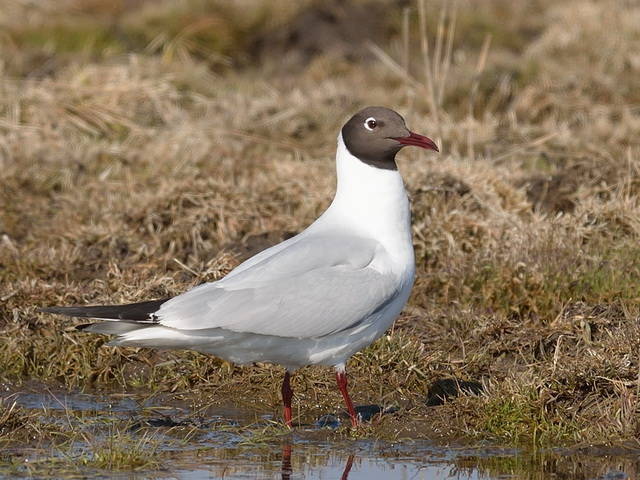 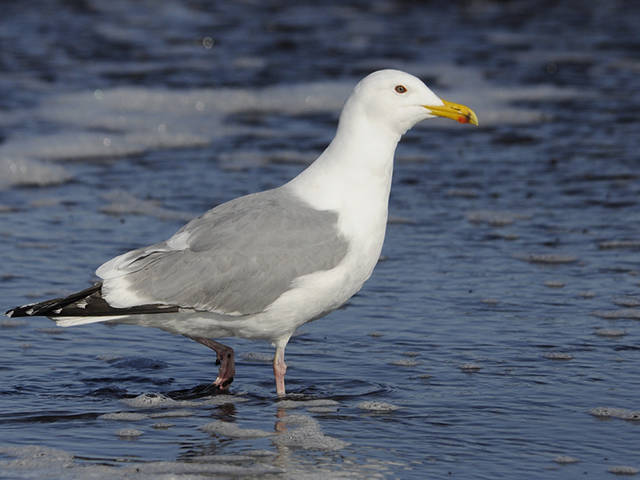 Сизая чайка 
Larus canus
Летующий 
Обычный
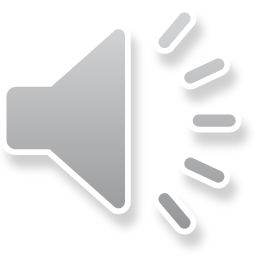 Летующий 
Редкий
Семейство Чайковые
Семейство Чайковые
Отряд РЖАНКОобразные
12
[Speaker Notes: © Copyright Showeet.com – Free PowerPoint Templates]
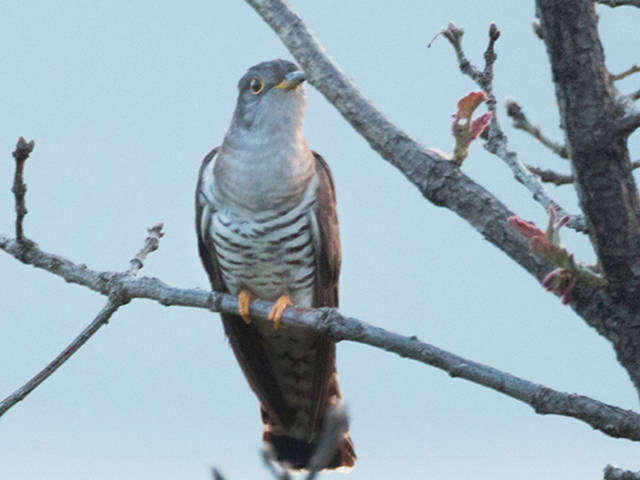 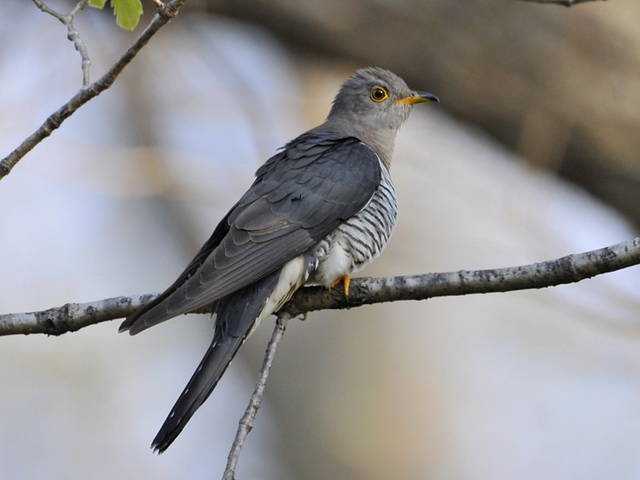 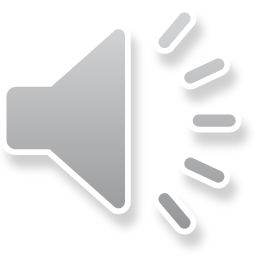 ПОДРОБНЕЕ
Семейство Кукушковые (Cuculidae)
04
Отряд Кукушкообразные (Cuculiformes)
[Speaker Notes: © Copyright Showeet.com – Free PowerPoint Templates]
Ширококрылая 
кукушка
Hierococcyx hyperythrus
Индийская 
кукушка
Cuculus micropterus
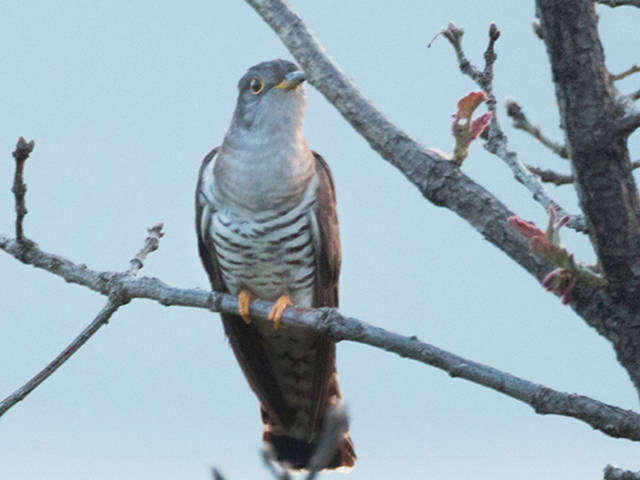 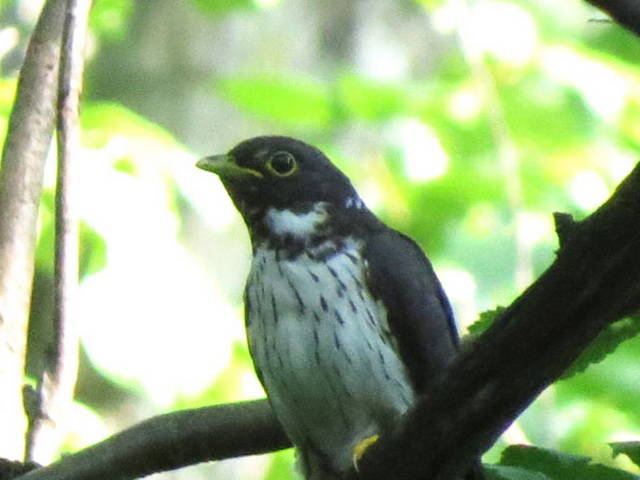 Летующий 
Обычный 
Редкий
Летующий 
Редкий
Кукушка
Cuculus canorus
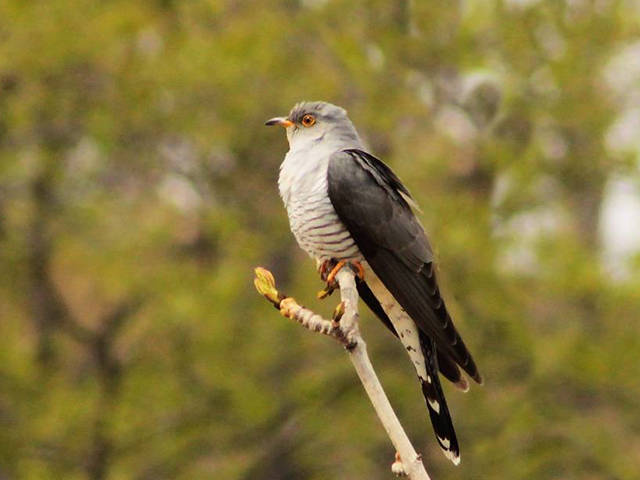 Глухая кукушка
Cuculus saturatus
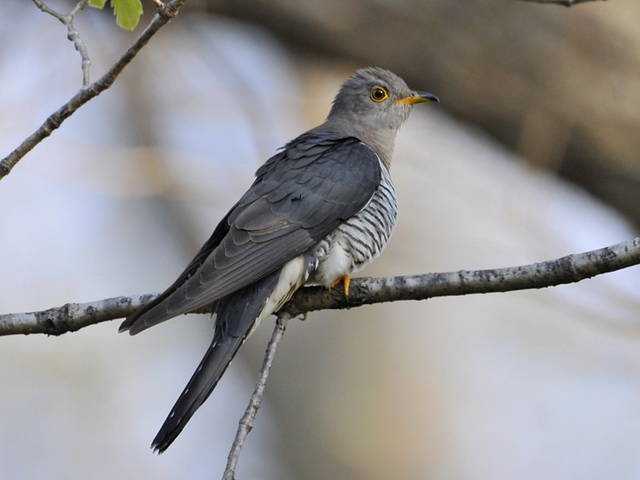 Летующий 
Обычный 
Редкий
Летующий 
Редкий
Семейство 
Кукушковые
Отряд КУКУшкообразные
14
[Speaker Notes: © Copyright Showeet.com – Free PowerPoint Templates]
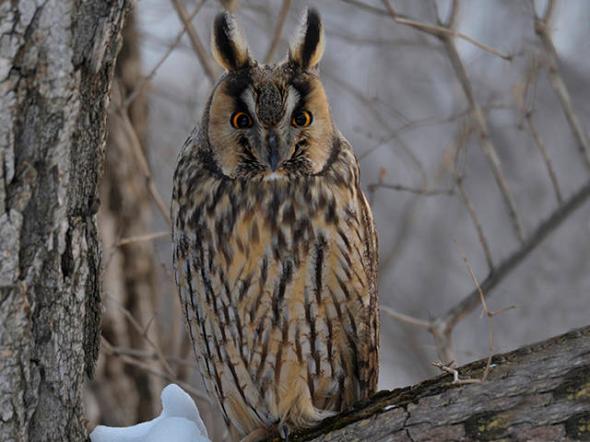 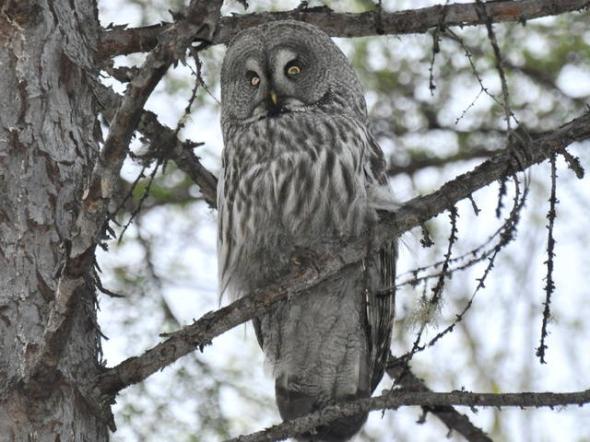 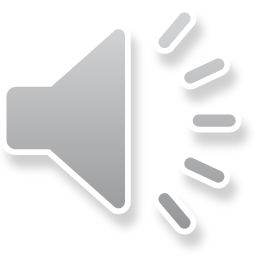 Design Option #5
ПОДРОБНЕЕ
Семейство Совиные (Strigidae)
05
ОТРЯД СОВООБРАЗНЫЕ (Strigiformes)
[Speaker Notes: © Copyright Showeet.com – Free PowerPoint Templates]
Длиннохвостая неясыть
Strix uralensis
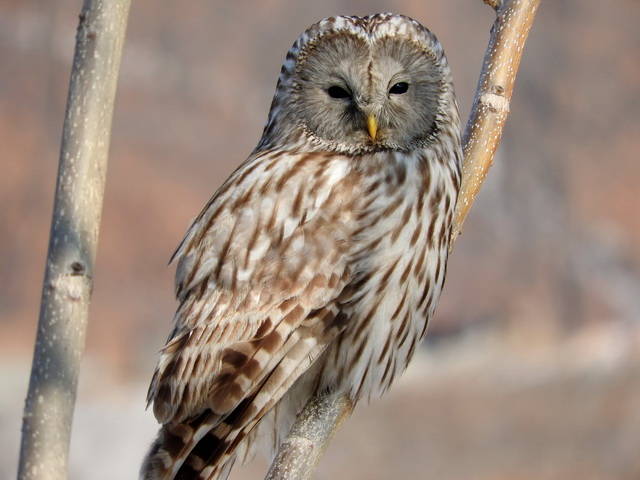 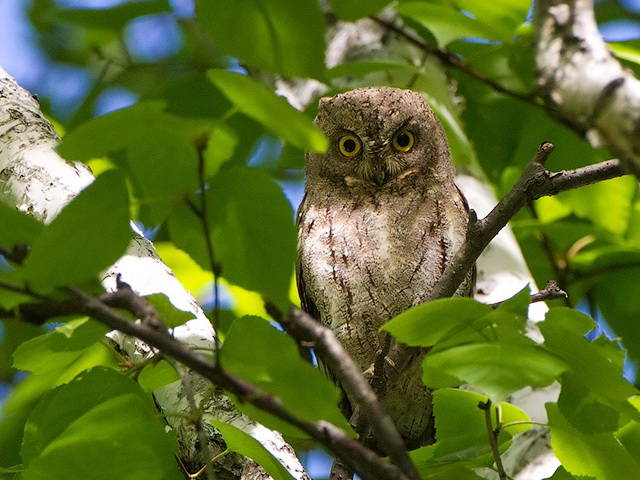 Уссурийская совка
Otus sunia
Оседлый 
Обычный 
Редкий
Летующий 
Редкий
Воробьиный сычик
Glaucidium passerinum
Бородатая неясыть
Strix nebulosa
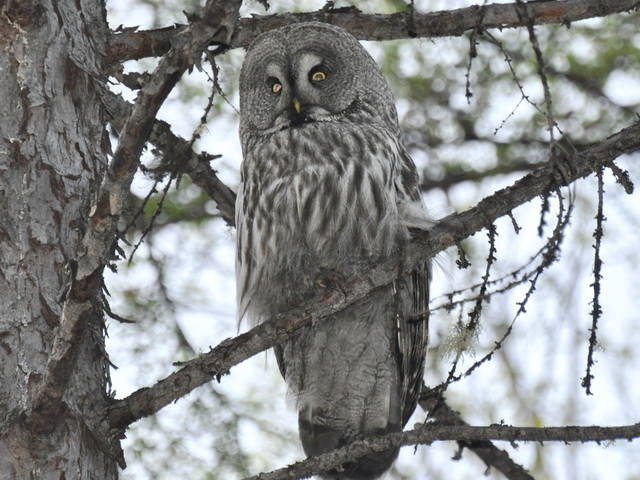 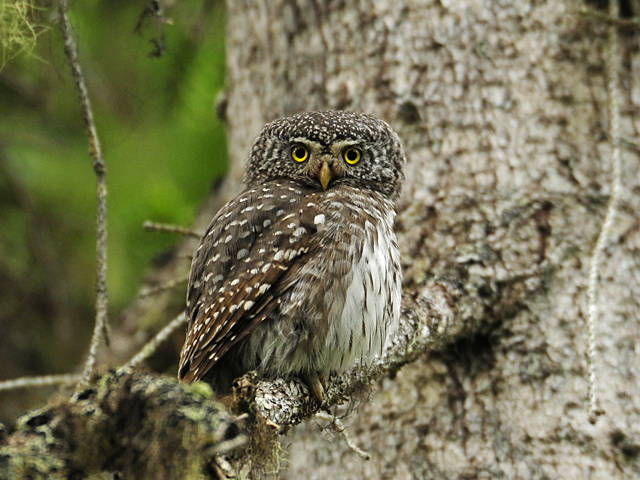 Оседлый 
Редкий
Оседлый 
Редкий
Отряд совообразные
Семейство Совиные
16
[Speaker Notes: © Copyright Showeet.com – Free PowerPoint Templates]
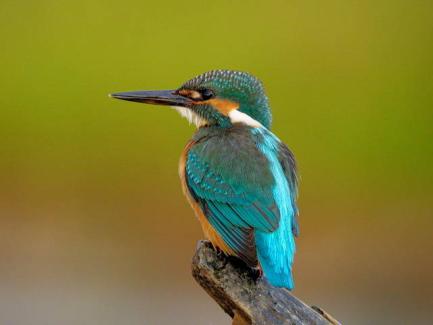 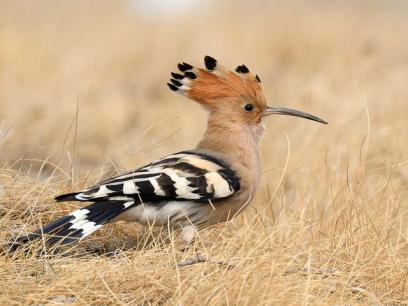 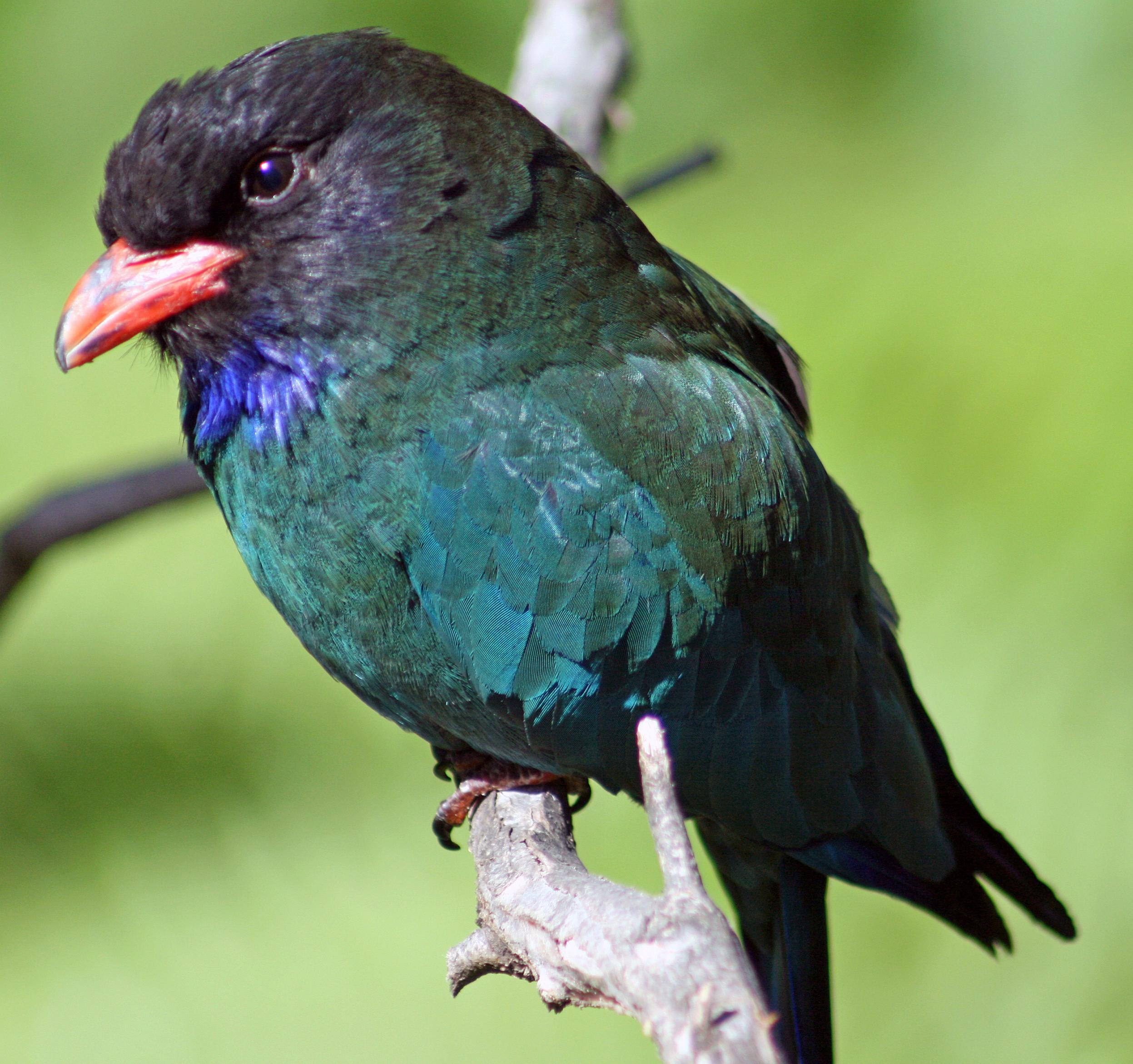 Design Option #8
ПОДРОБНЕЕ
Семейство Удодовые (Upupidae)
Семейство Сизоворонковые
Семейство Зимородковые
06
ОТРЯД РАКШЕОБРАЗНЫЕ (Coraciiformes)
[Speaker Notes: © Copyright Showeet.com – Free PowerPoint Templates]
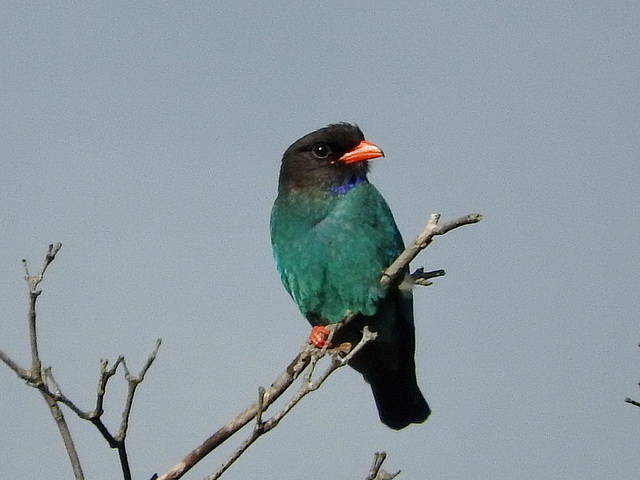 Восточный широкорот
Eurystomus orientalis
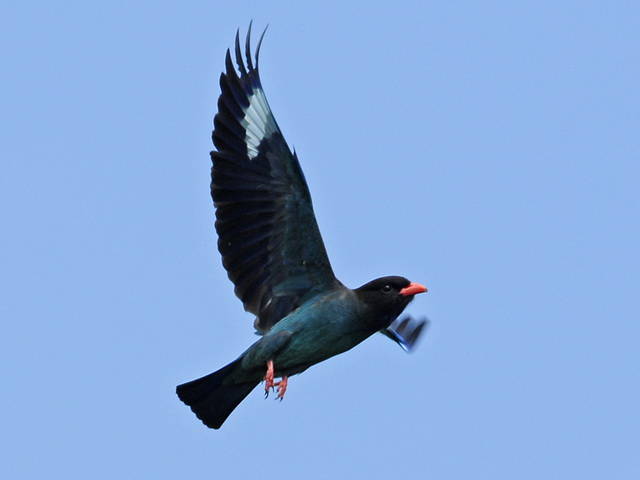 Восточный широкорот
в полете
Eurystomus orientalis
Летующий 
Редкий, охраняемый
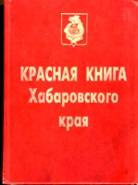 Семейство Сизоворонковые
Удод
Upupa epops
Зимородок
Alcedo atthis
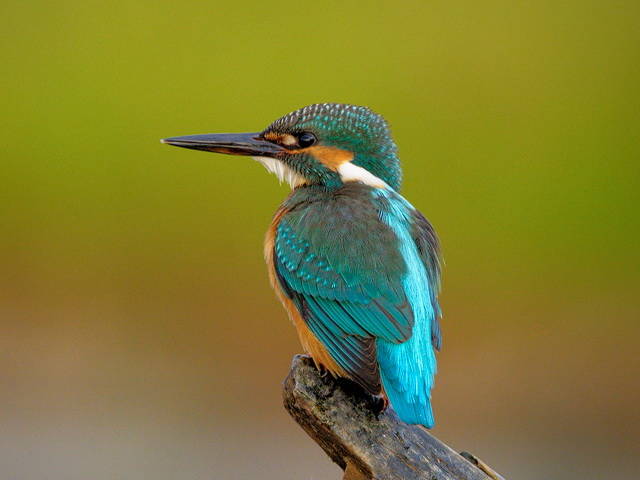 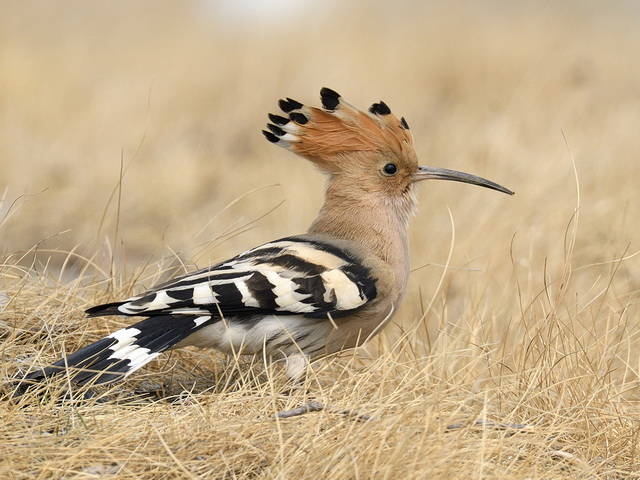 Летующий 
Обычный 
Редкий
Летующий 
Обычный
Семейство
Удодовые
Семейство 
Зимородковые
Отряд ракшеобразные
18
[Speaker Notes: © Copyright Showeet.com – Free PowerPoint Templates]
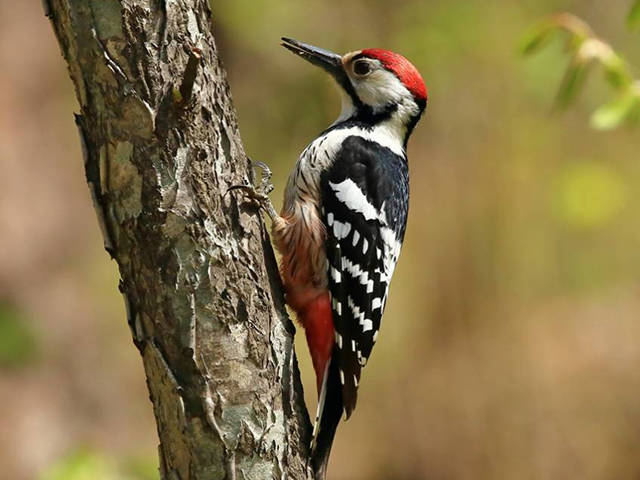 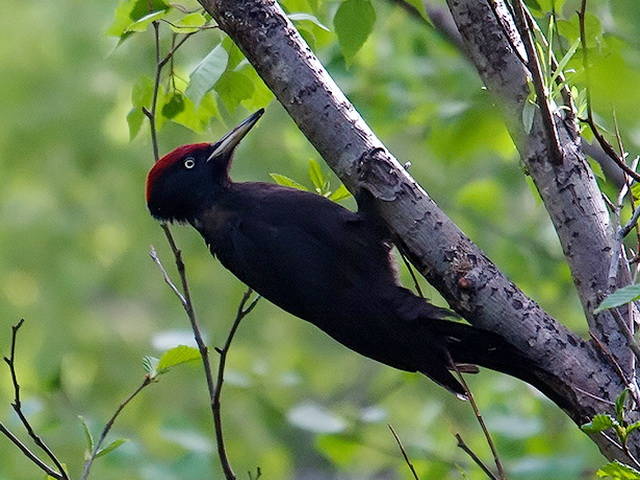 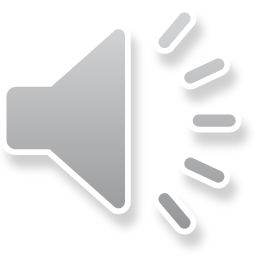 ПОДРОБНЕЕ
Семейство Дятловые (Picidae)
ОТРЯД ДЯТЛООБРАЗНЫЕ (Piciformes)
07
[Speaker Notes: © Copyright Showeet.com – Free PowerPoint Templates]
Пёстрый дятел
Dendrocopos major
Белоспинный дятел
Dendrocopos leucotos
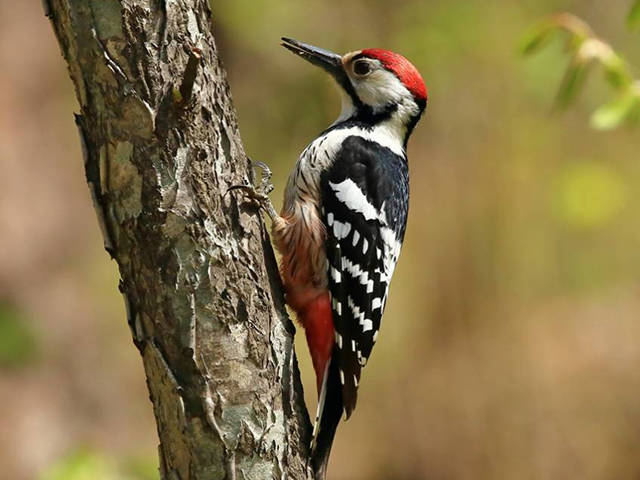 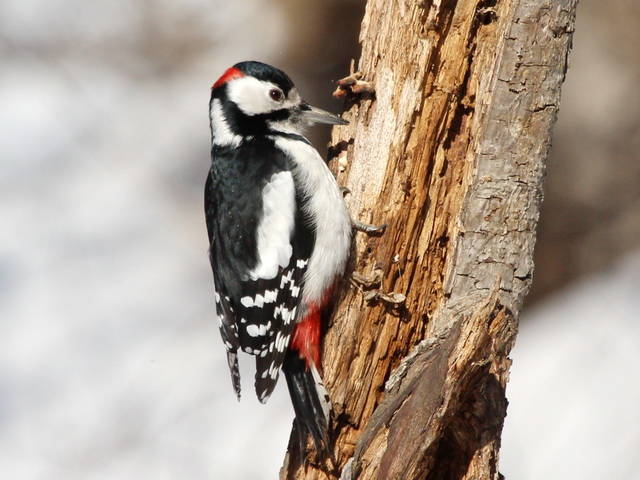 Оседлый 
Обычный
Оседлый 
Обычный
Желна
Dryocopus martius
Седой дятел
Picus canus
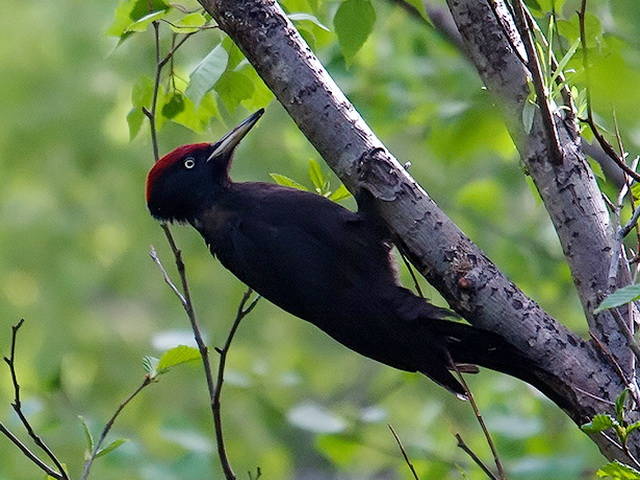 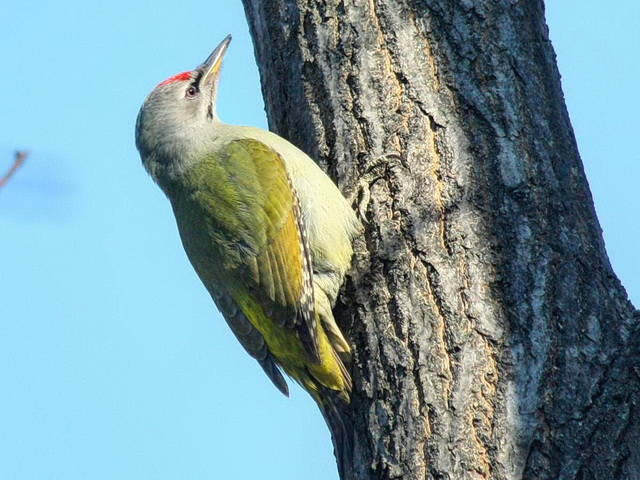 Оседлый 
Обычный
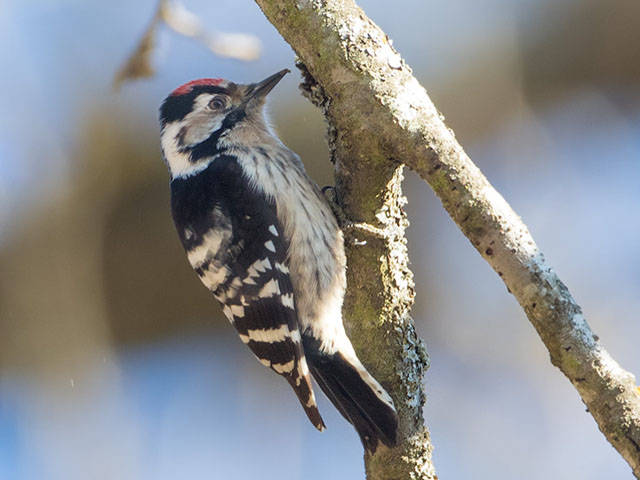 Оседлый 
Редкий
Оседлый 
Обычный
Малый дятел
Dendrocopos minor
Отряд дятлообразные
Семейство Дятловые
20
[Speaker Notes: © Copyright Showeet.com – Free PowerPoint Templates]
ПОДРОБНЕЕ
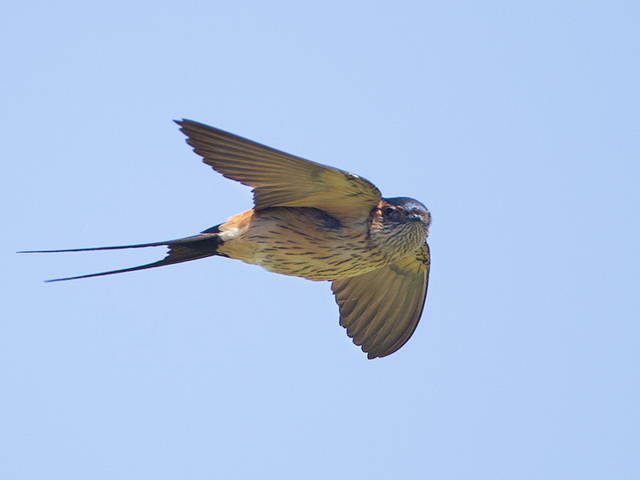 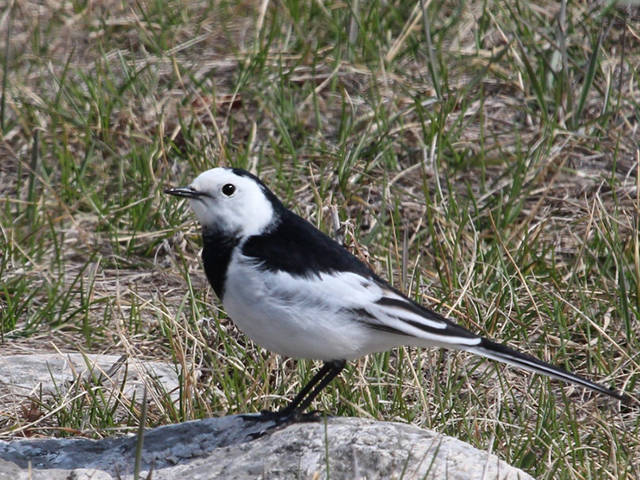 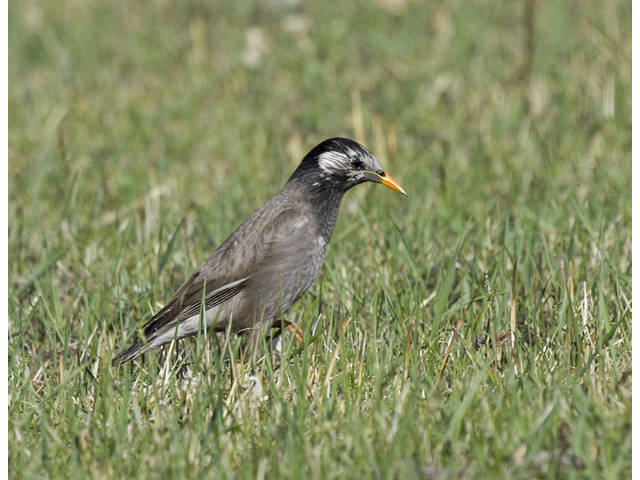 Семейство Ласточковые (Hirundinidae)
Семейство Трясогузковые (Motacillidae)
Семейство Скворцовые (Sturnidae)
08
Отряд Воробьинообразные (Passeriformes)
[Speaker Notes: © Copyright Showeet.com – Free PowerPoint Templates]
Деревенская ласточка
Hirundo rustica
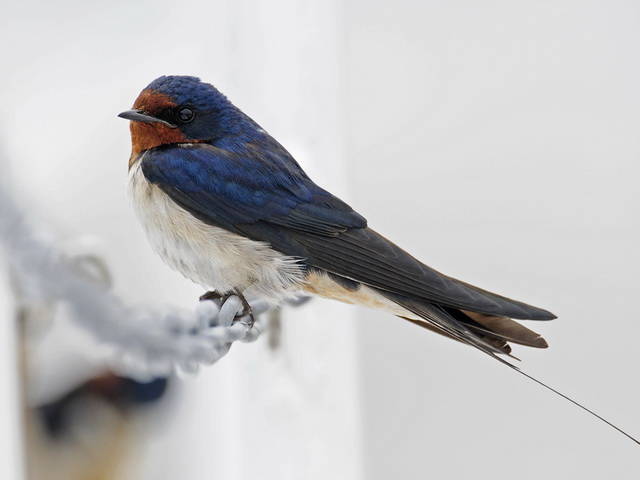 Береговушка
Riparia riparia
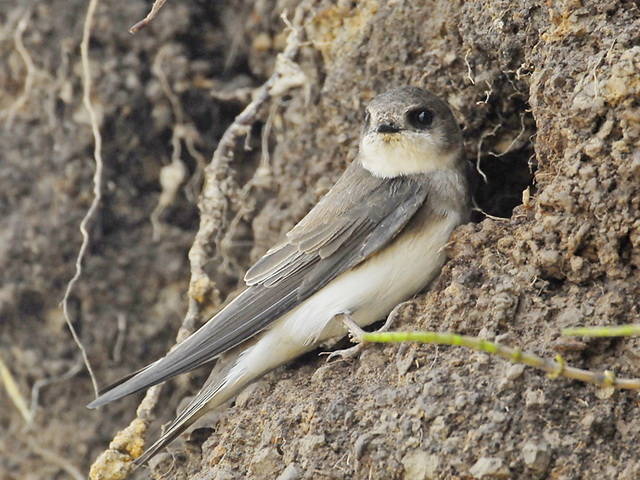 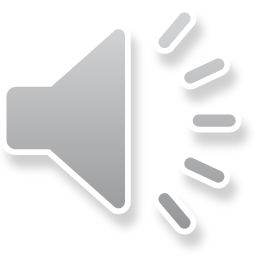 Летующий 
Многочисленный
Летующий 
Многочисленный
Семейство Ласточковые
Семейство Ласточковые
Рыжепоясничная ласточка
Cecropis daurica
Воронок
Delichon urbicum
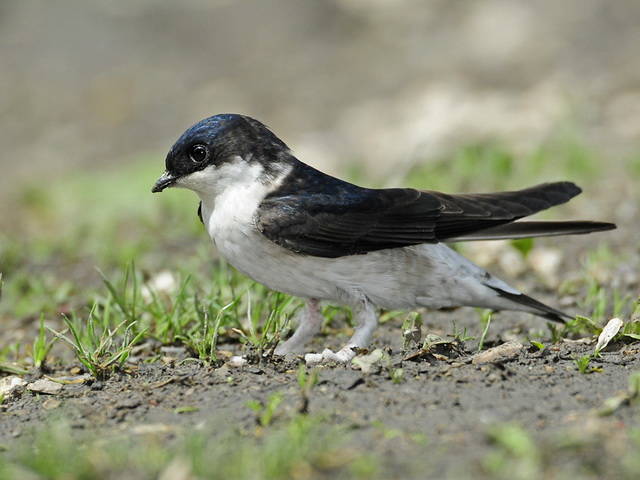 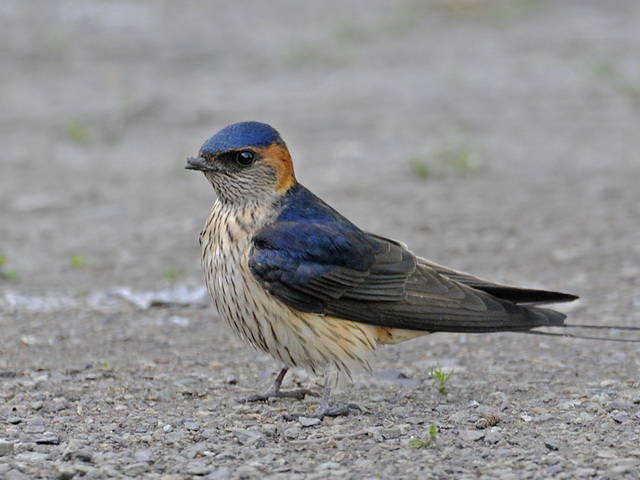 Летующий 
Многочисленный
Летующий 
Обычный
Семейство Ласточковые
Семейство Ласточковые
Отряд воробьинообразные
22
[Speaker Notes: © Copyright Showeet.com – Free PowerPoint Templates]
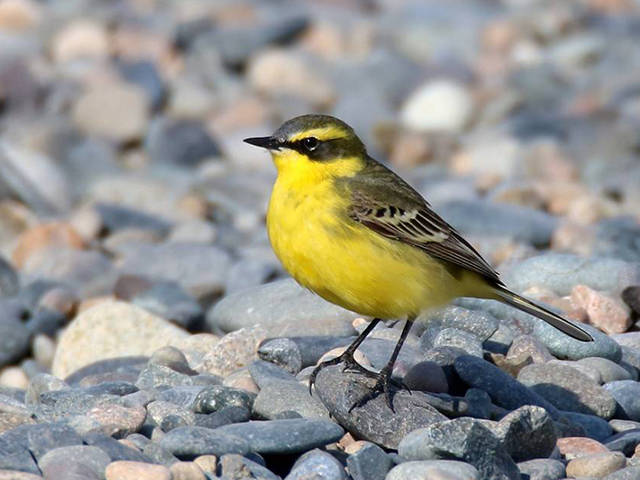 Желтая 
трясогузка
Motacilla taivana
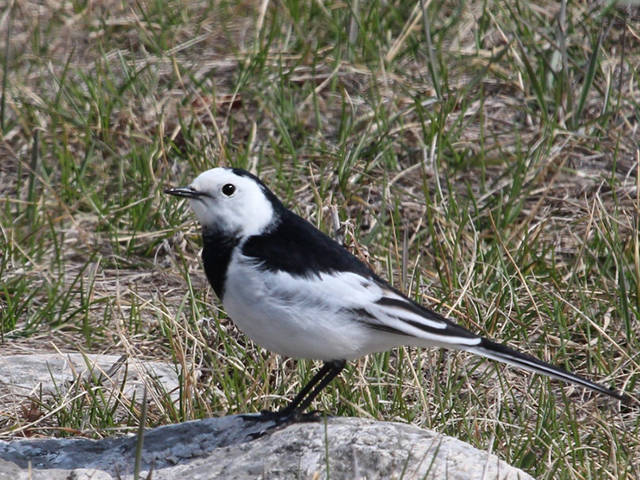 Белая трясогузка
Motacilla alba
Летующий 
Обычный
Летующий 
Редкий
Семейство Трясогузковые
Семейство Трясогузковые
Серый скворец
Sturnus cineraceus
Малый скворец
Sturnia sturnina
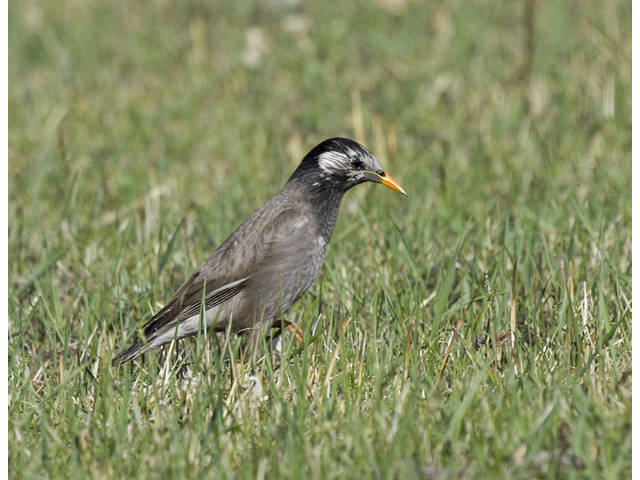 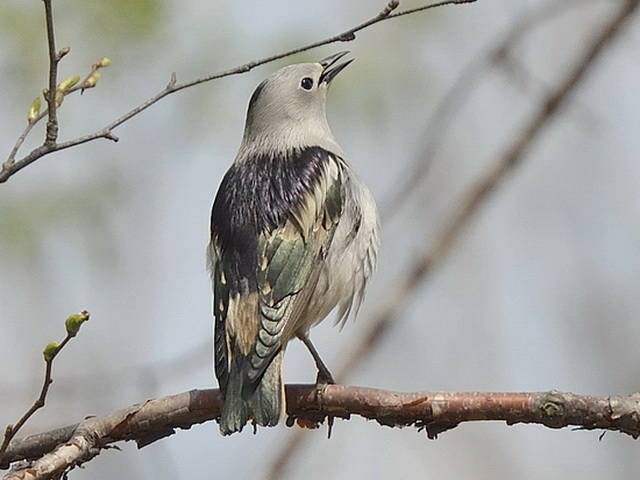 Летующий 
Многочисленный 
Обычный
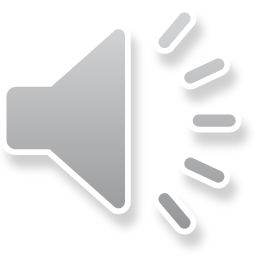 Летующий 
Многочисленный
Семейство Скворцовые
Семейство Скворцовые
Отряд воробьинообразные
23
[Speaker Notes: © Copyright Showeet.com – Free PowerPoint Templates]
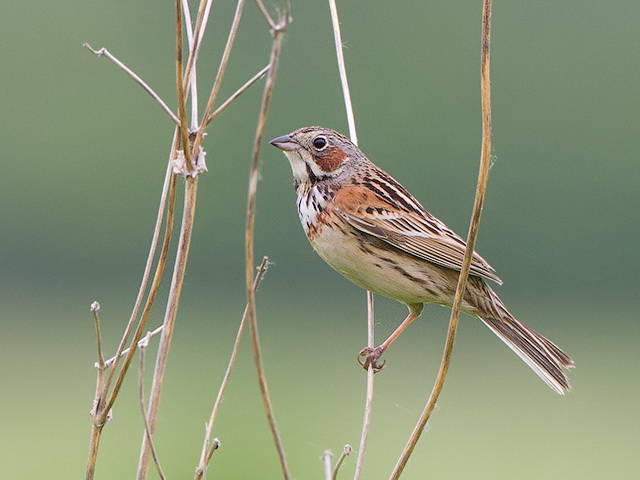 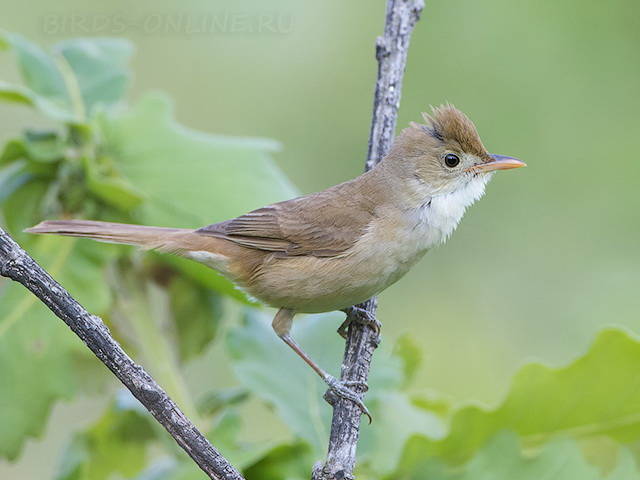 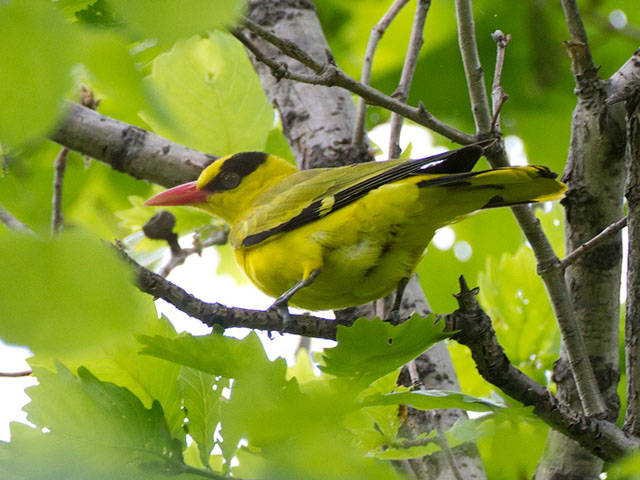 ПОДРОБНЕЕ
Семейство Овсянковые (Emberizidae)
Семейство Иволговые (Ploceidae)
Семейство Овсянковые (Emberizidae)
Семейство Иволговые (Ploceidae)
Семейство Славковые (Ftingillidae)
08
Отряд Воробьинообразные (Passeriformes)
[Speaker Notes: © Copyright Showeet.com – Free PowerPoint Templates]
Седоголовая овсянка
Ocyris spodocephalus
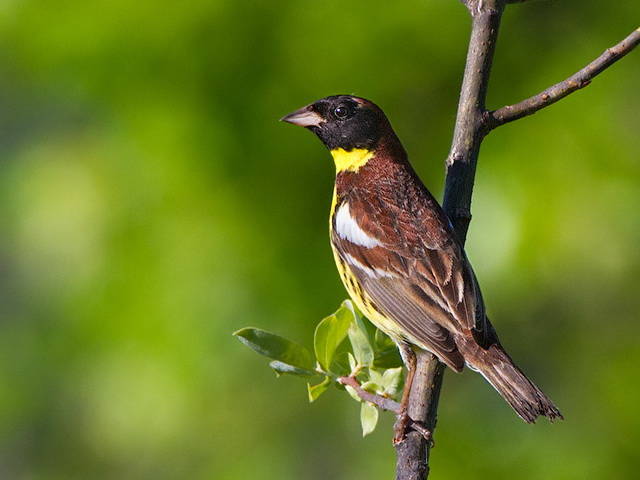 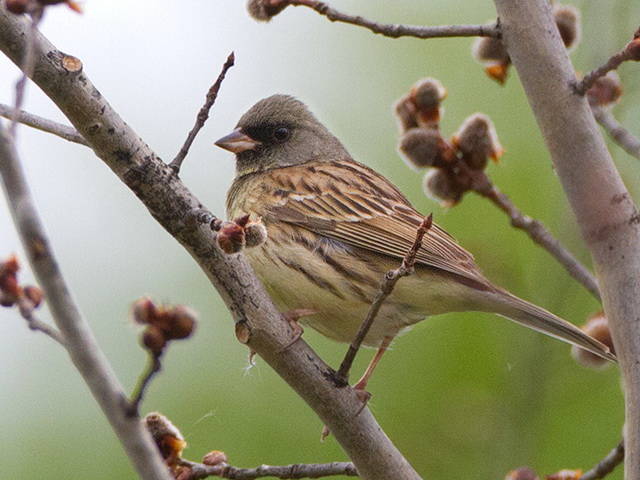 Дубровник
Ocyris aureolus
Летующий 
Многочисленный 
Обычный
Летующий 
Обычный 
Редкий
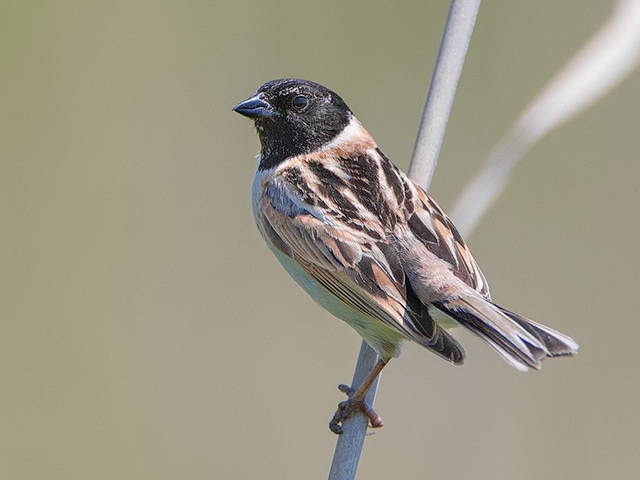 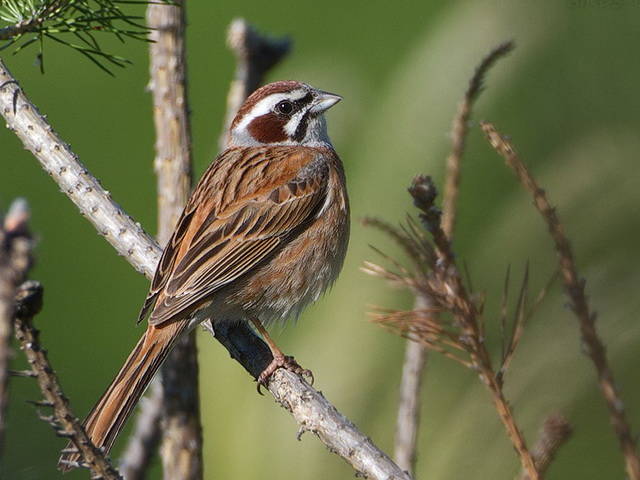 Красноухая овсянка
Emberiza cioides
Рыжешейная овсянка
Schoeniclus yessoensis
Летующий 
Редкий
Летующий 
Редкий
Семейство Овсянковые
Отряд воробьинообразные
25
[Speaker Notes: © Copyright Showeet.com – Free PowerPoint Templates]
Пятнистый сверчок
Locustella lanceolata
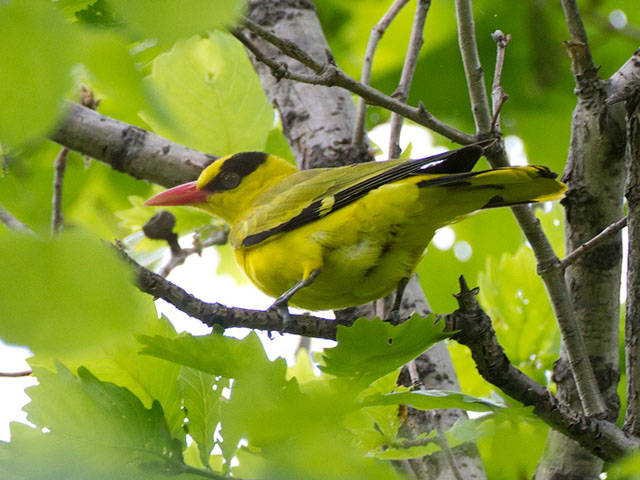 Китайская иволга
Oriolus chinensis
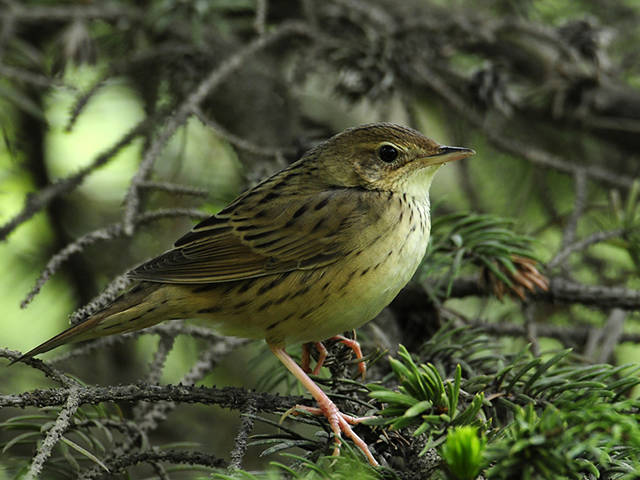 Летующий 
Обычный 
Редкий
Летующий 
Редкий
Семейство Иволговые
Семейство Славковые
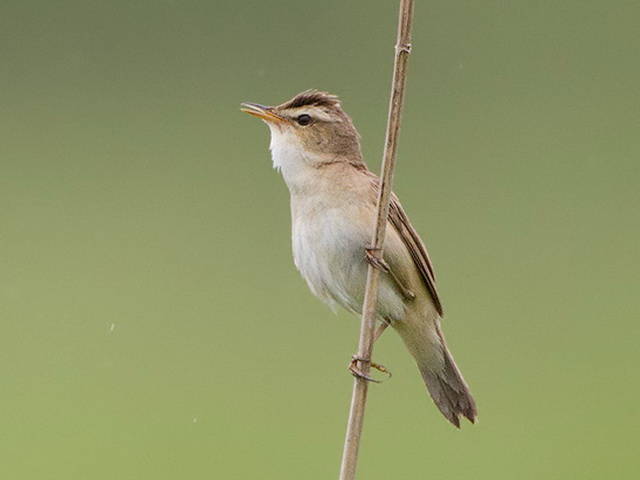 Чернобровая камышевка
Acrocephalus bistrigiceps
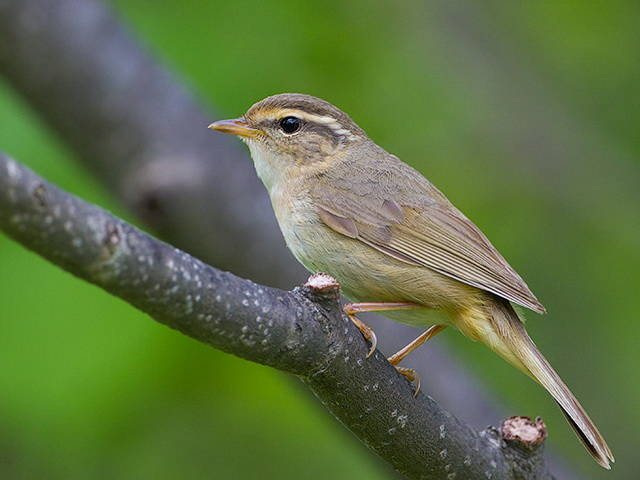 Толстоклювая пеночка
Phylloscopus schwarzi
Летующий 
Многочисленный 
Обычный
Летующий 
Обычный 
Редкий
Семейство Славковые
Семейство Славковые
Отряд ВОРОБЬИНОобразные
26
[Speaker Notes: © Copyright Showeet.com – Free PowerPoint Templates]
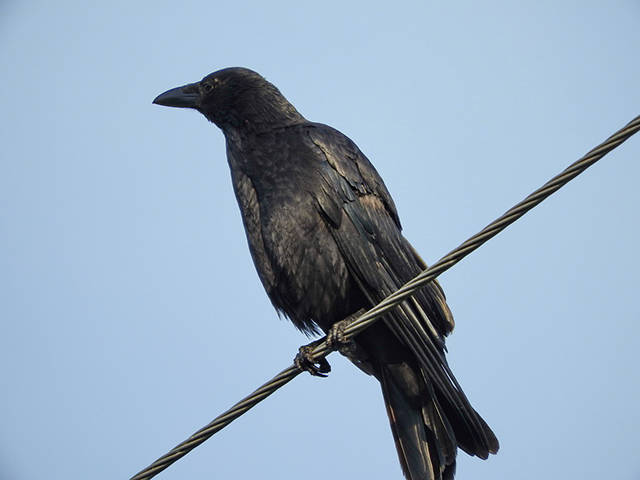 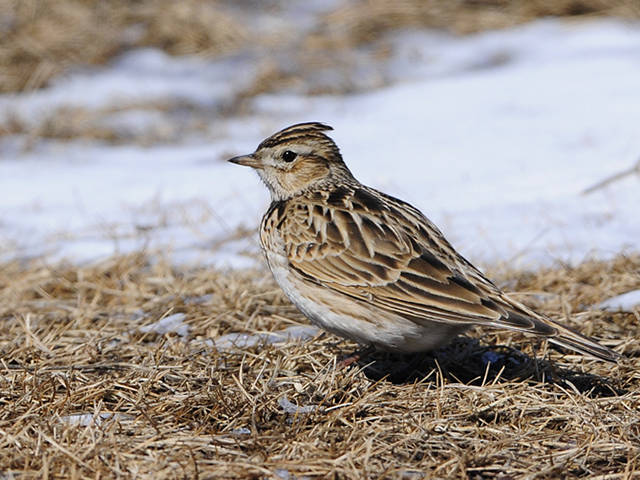 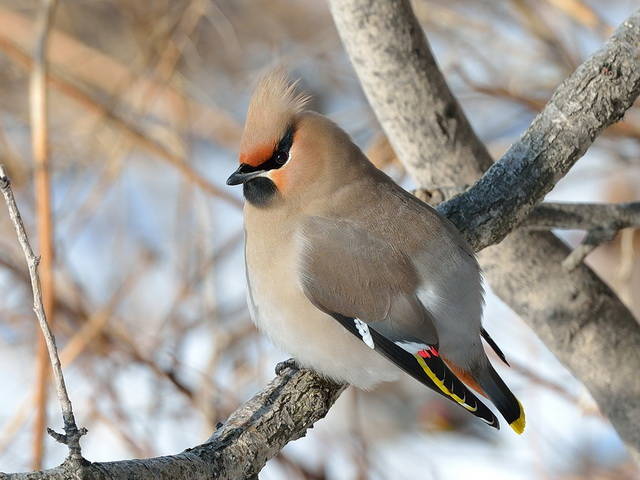 ПОДРОБНЕЕ
Семейство Вороновые (Corvidae)
Семейство Жаворонковые (Alaudidae)
Семейство Свиристелевые (Bombicillidae)
08
Отряд Воробьинообразные (Passeriformes)
[Speaker Notes: © Copyright Showeet.com – Free PowerPoint Templates]
Восточная чёрная ворона
Corvus orientalis
Большеклювая ворона
Corvus macrorhynchos
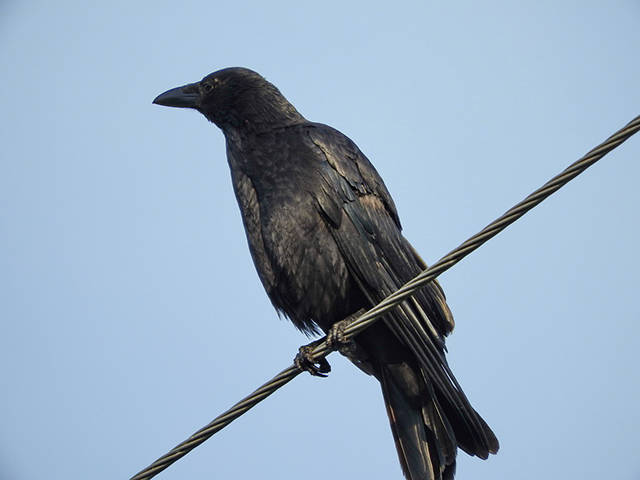 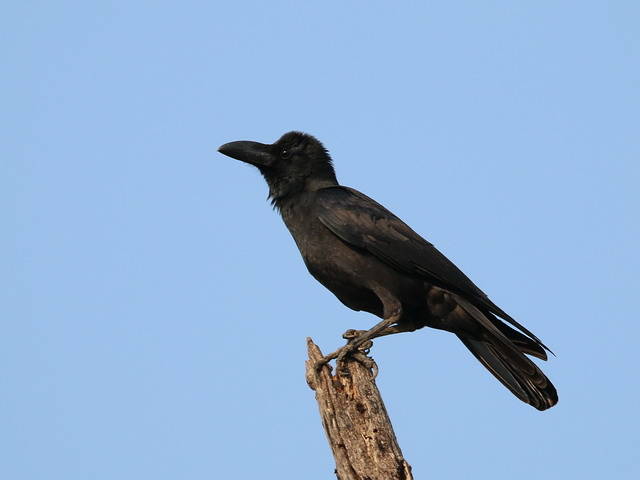 Оседлый 
Многочисленный 
Обычный
Оседлый 
Многочисленный
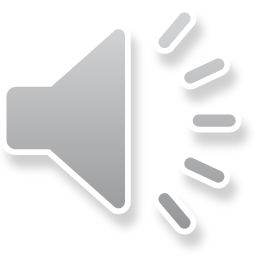 Семейство Врановые
Семейство Врановые
Даурская галка
Corvus dauuricus
Ворон
Corvus corax
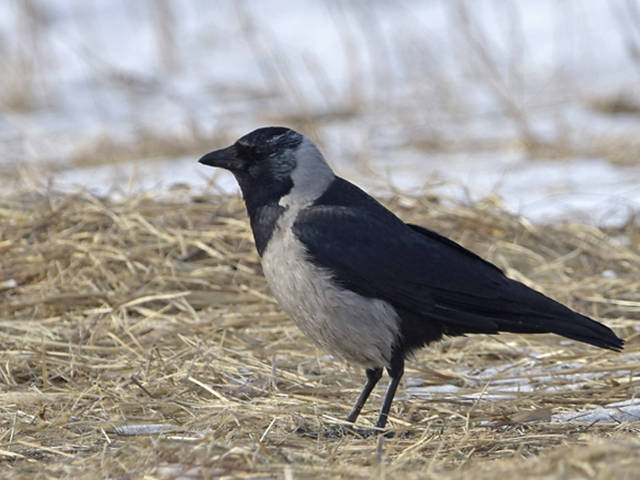 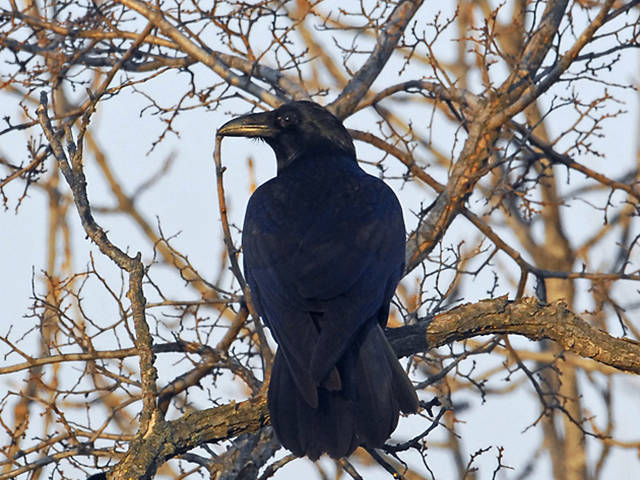 Оседлый 
Редкий
Оседлый 
Редкий
Семейство Врановые
Семейство Врановые
Отряд воробьинообразные
28
[Speaker Notes: © Copyright Showeet.com – Free PowerPoint Templates]
Голубая сорока
Cyanopica cyanus
Сорока
Pica pica
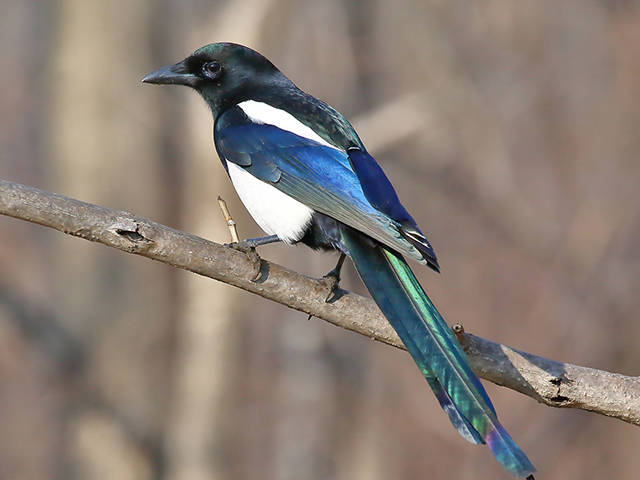 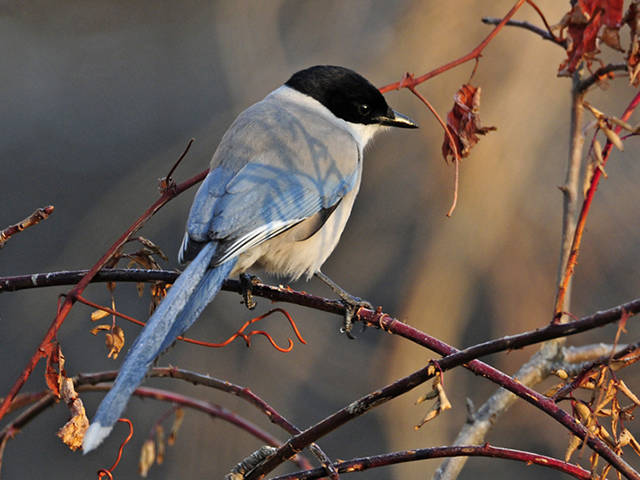 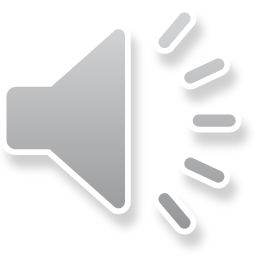 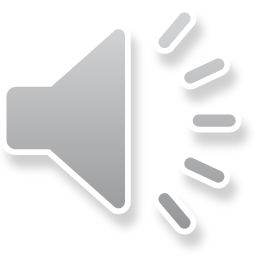 Оседлый 
Многочисленный 
Обычный
Оседлый 
Обычный 
Редкий
Семейство Врановые
Семейство Врановые
Сойка
Garrulus glandarius
Кедровка
Nucifraga caryocatactes
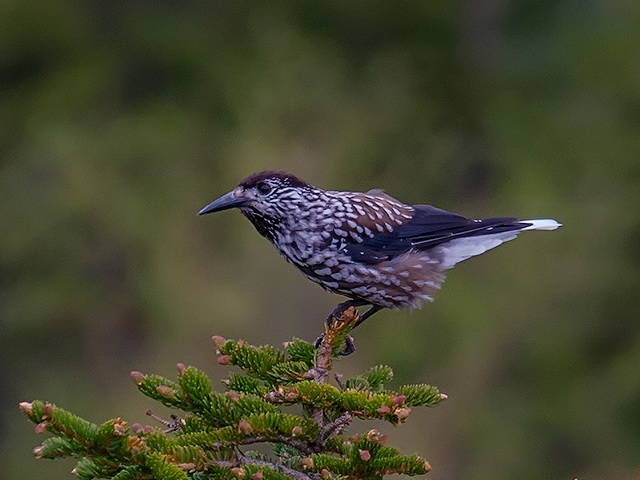 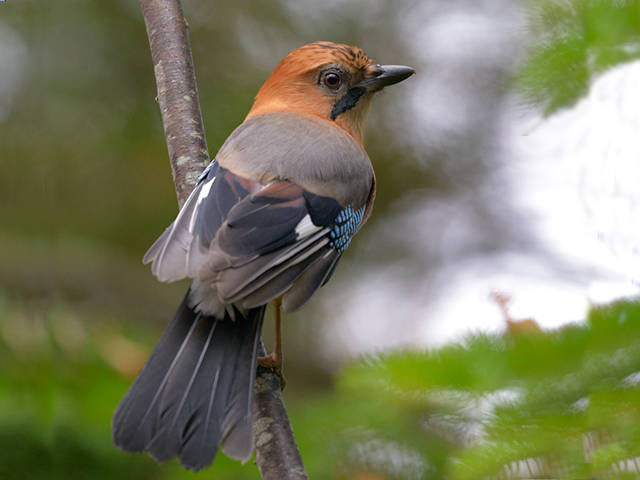 Оседлый 
Обычный 
Редкий
Оседлый 
Очень редкий
Семейство Врановые
Семейство Врановые
Отряд воробьинообразные
29
[Speaker Notes: © Copyright Showeet.com – Free PowerPoint Templates]
Сибирская горихвостка
Phoenicurus auroreus
Полевой жаворонок
Alauda arvensis
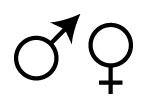 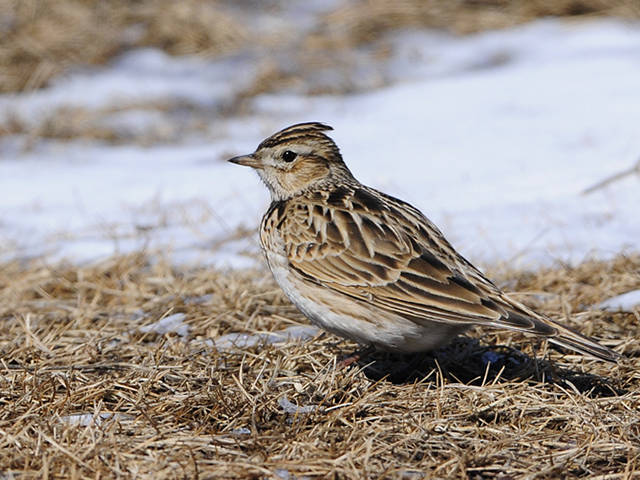 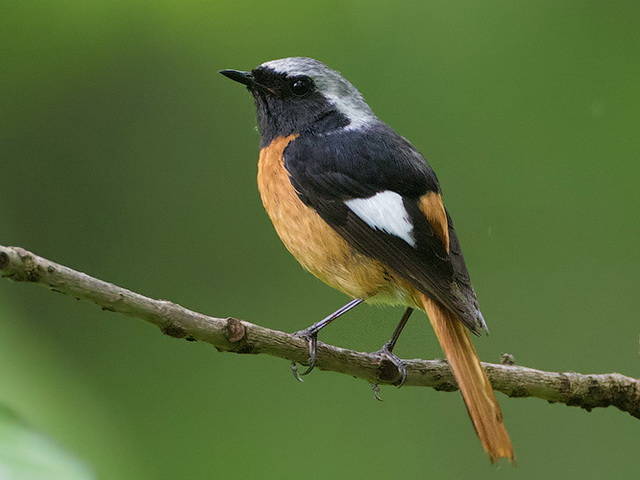 Летующий 
Обычный
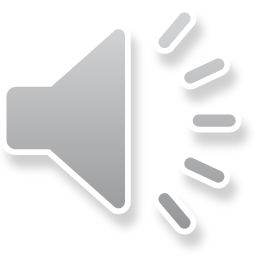 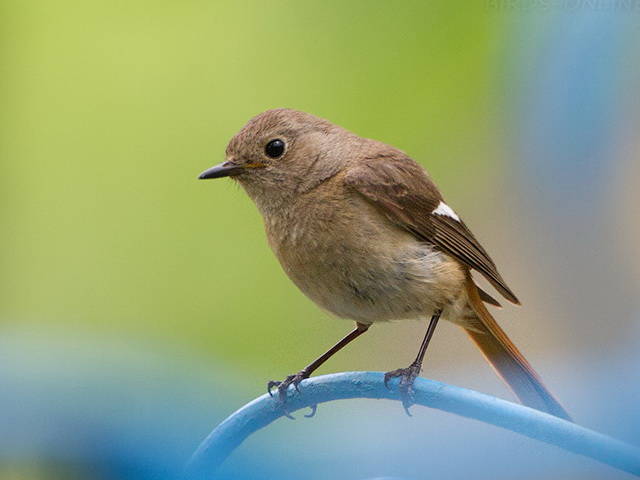 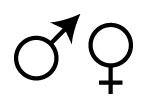 Летующий 
Обычный
Семейство Мухоловковые
Семейство Жаворонковые
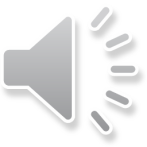 Амурский cвиристель
Bombycilla japonica
Свиристель
Bombycilla garrulus
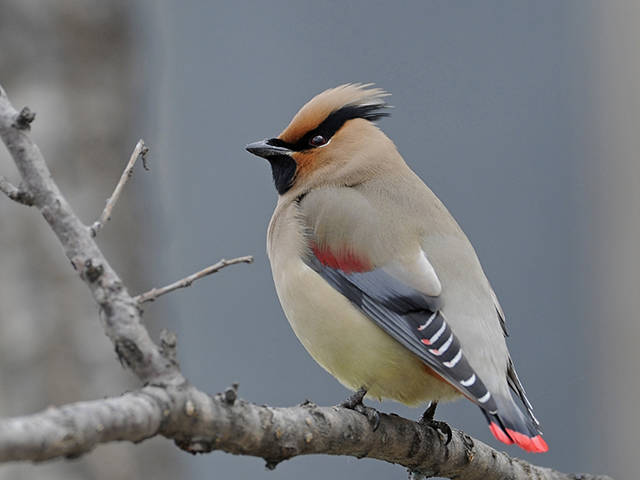 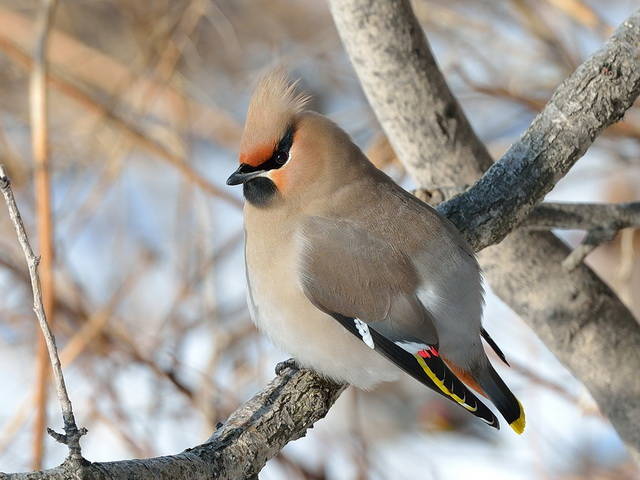 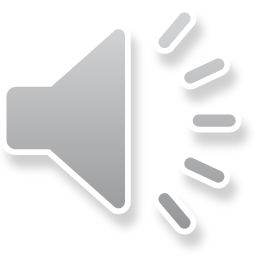 Зимующий 
Обычный
Зимующий 
Редкий
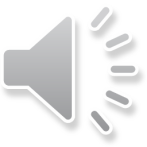 Семейство Свиристелевые
Семейство Свиристелевые
Отряд воробьинообразные
30
[Speaker Notes: © Copyright Showeet.com – Free PowerPoint Templates]
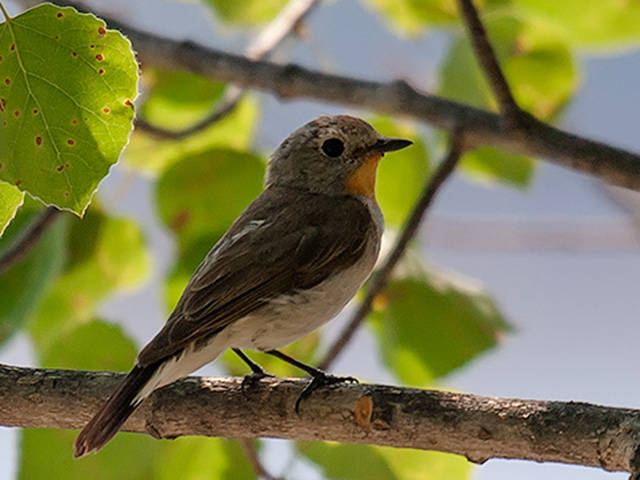 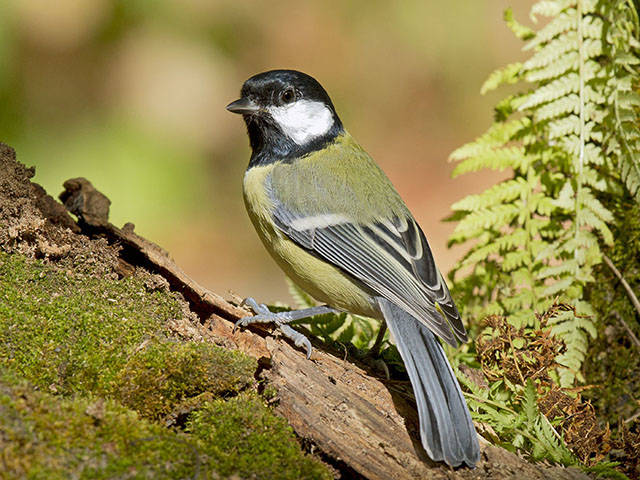 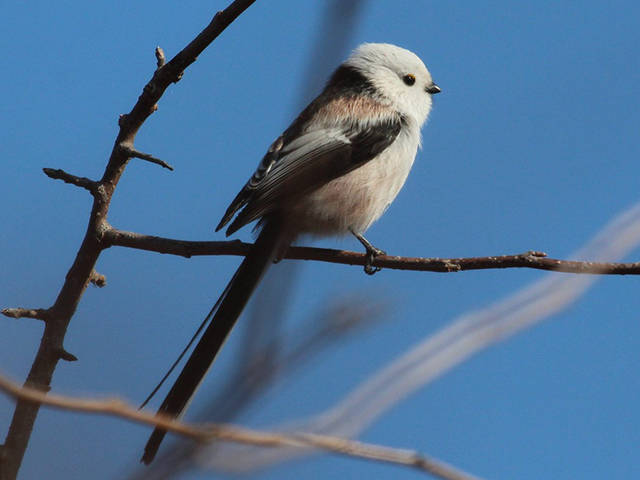 ПОДРОБНЕЕ
Семейство Синицевые (Patidae)
Семейство Мухоловковые (Muscicapidae)
Семейство Длиннохвостые синицы (Aegithalidfe)
08
Отряд Воробьинообразные (Passeriformes)
[Speaker Notes: © Copyright Showeet.com – Free PowerPoint Templates]
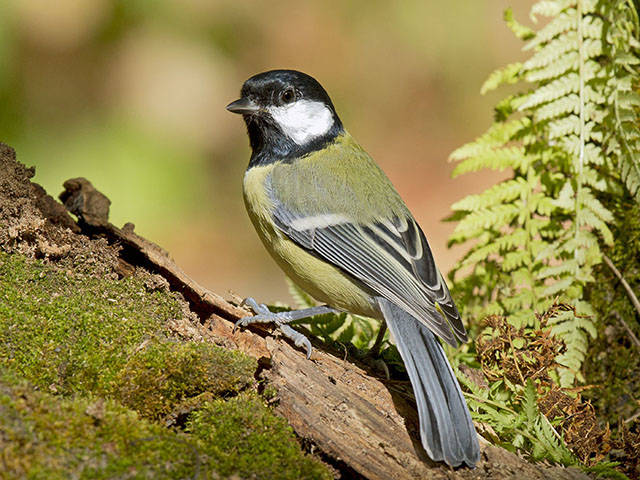 Большая синица
Parus major
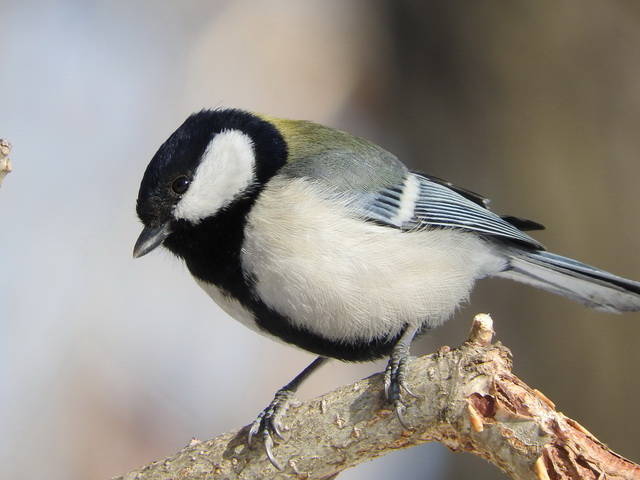 Восточная синица
Parus minor
Оседлый 
Многочисленный 
Обычный
Оседлый 
Многочисленный 
Обычный
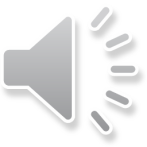 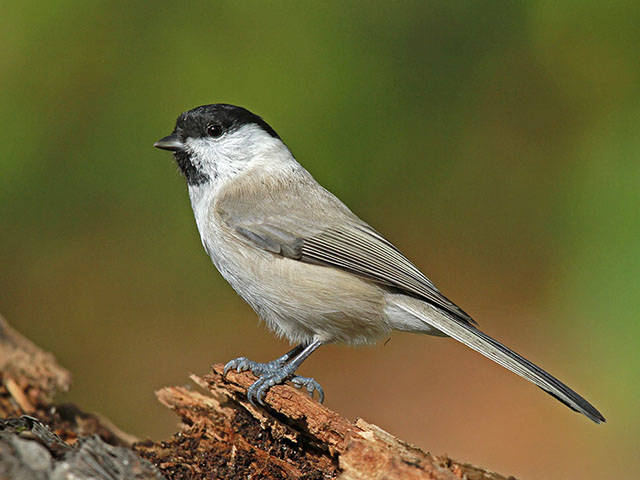 Черноголовая гаичка
Parus palustris
Пухляк
Parus montanus
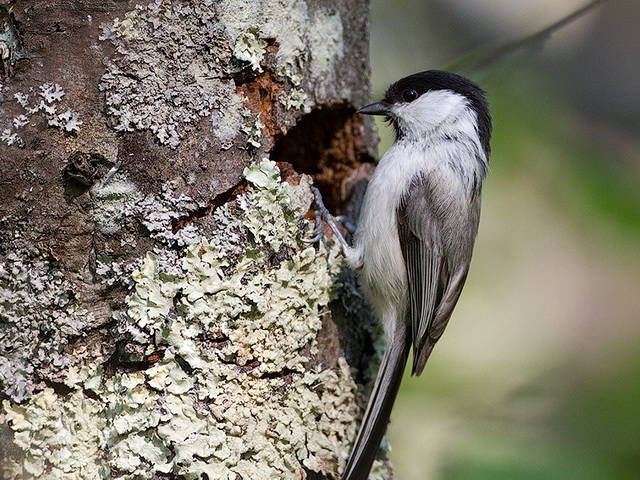 Оседлый 
Обычный 
Редкий
Оседлый 
Многочисленный 
Обычный
Семейство Синицевые
Отряд воробьинообразные
32
[Speaker Notes: © Copyright Showeet.com – Free PowerPoint Templates]
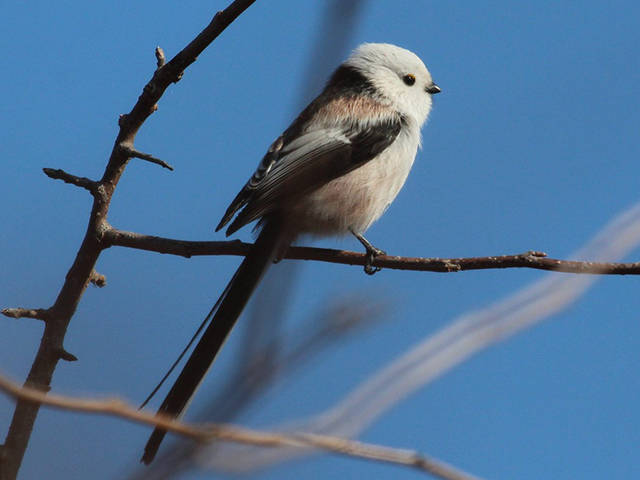 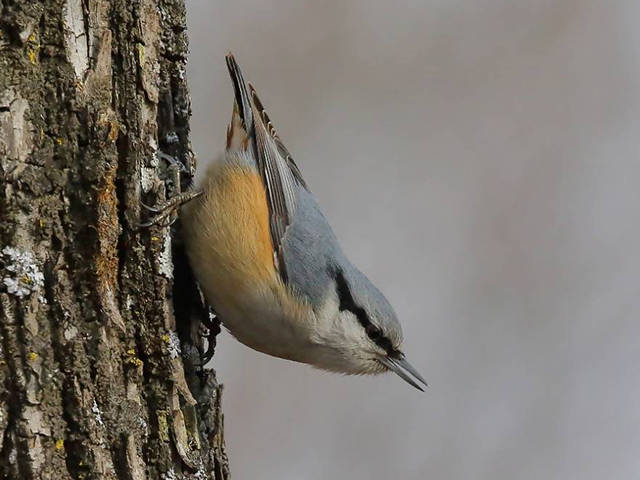 Ополовник
Aegithalos caudatus
Поползень
Sitta europaea
Оседлый 
Обычный 
Редкий
Оседлый 
Обычный
Семейство Длиннохвостые синицы
Семейство Поползневые
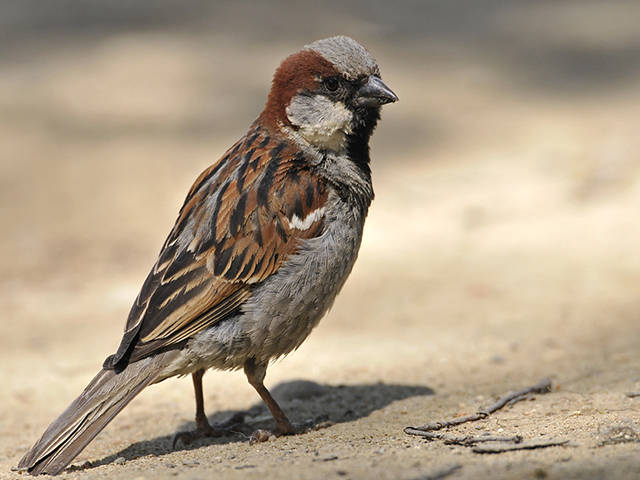 Домовый воробей
Passer domesticus
Полевой воробей
Passer montanus
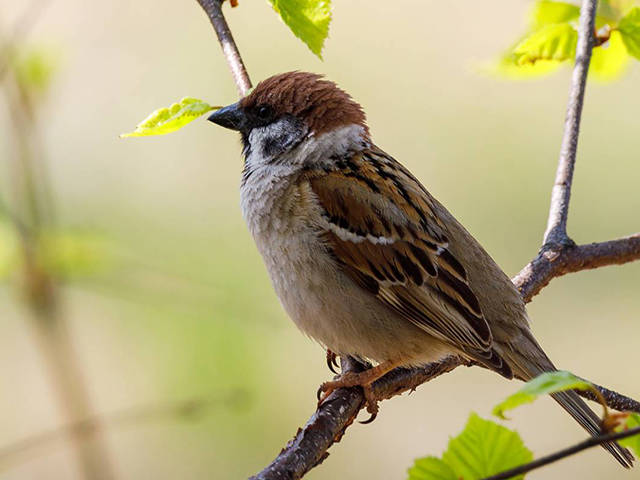 Оседлый 
Обычный
Оседлый 
Многочисленный
Семейство Ткачиковые
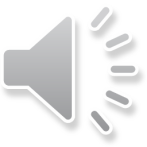 Отряд воробьинообразные
33
[Speaker Notes: © Copyright Showeet.com – Free PowerPoint Templates]
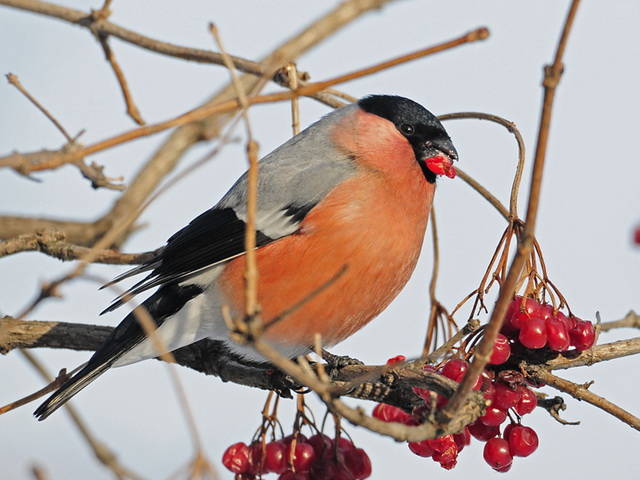 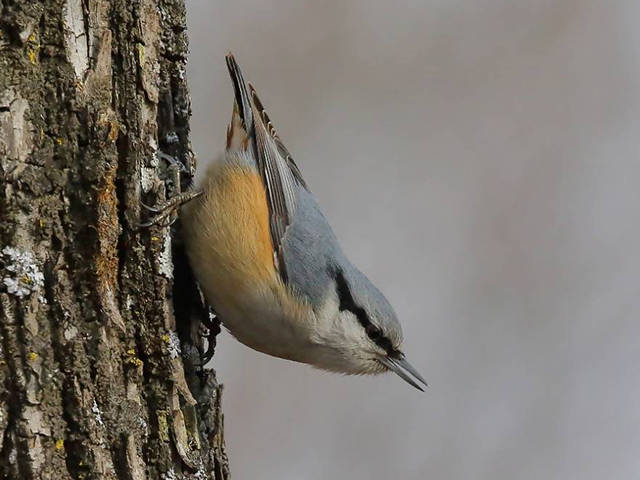 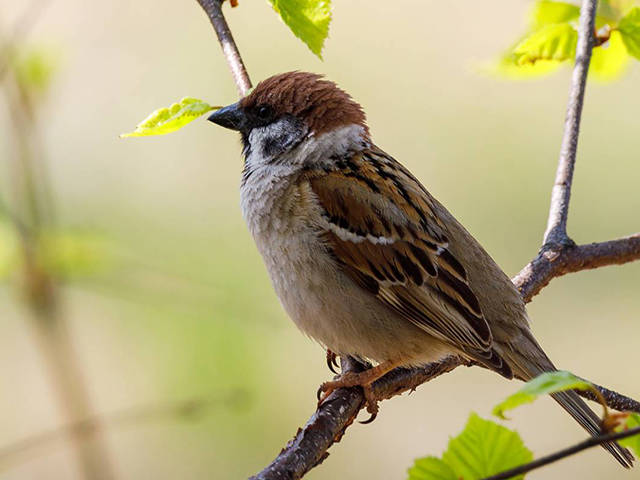 ПОДРОБНЕЕ
Семейство Поползневые (Sitta europaea)
Семейство Ткачиковые (Ploceidae)
Семейство Вьюрковые (Ftingillidae)
08
Отряд Воробьинообразные (Passeriformes)
[Speaker Notes: © Copyright Showeet.com – Free PowerPoint Templates]
Чиж
Spinus spinus
Юрок
Fringilla montifringilla
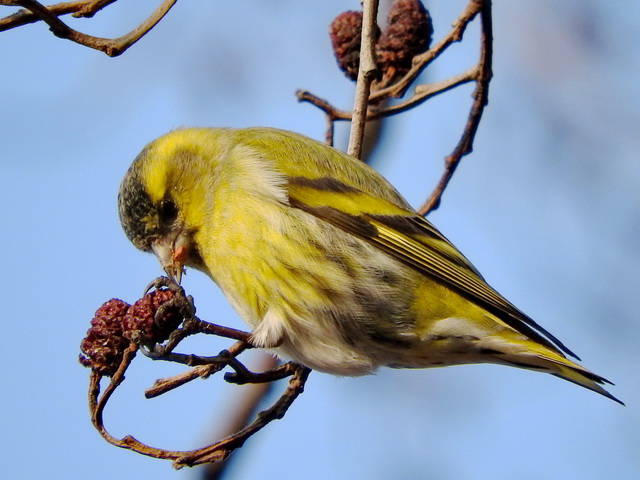 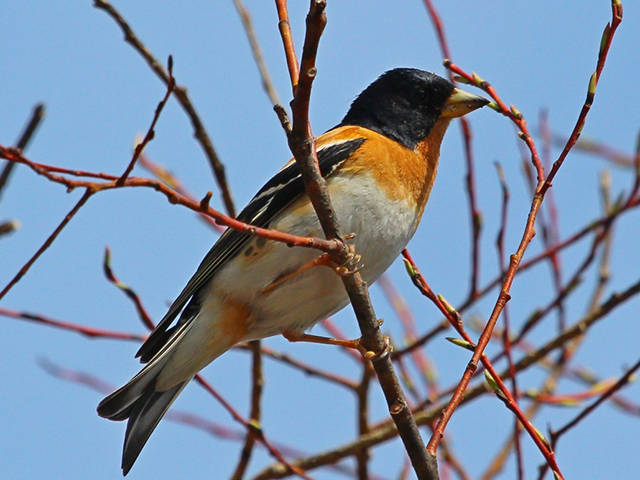 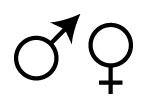 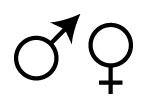 Летующий 
Пролетный 
Редкий
Пролетный 
Обычный
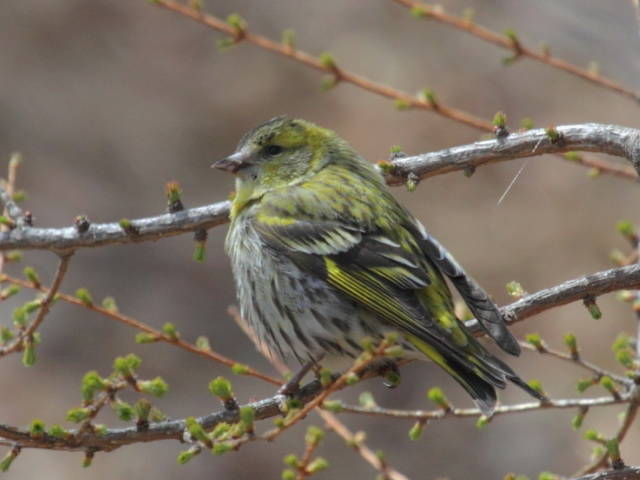 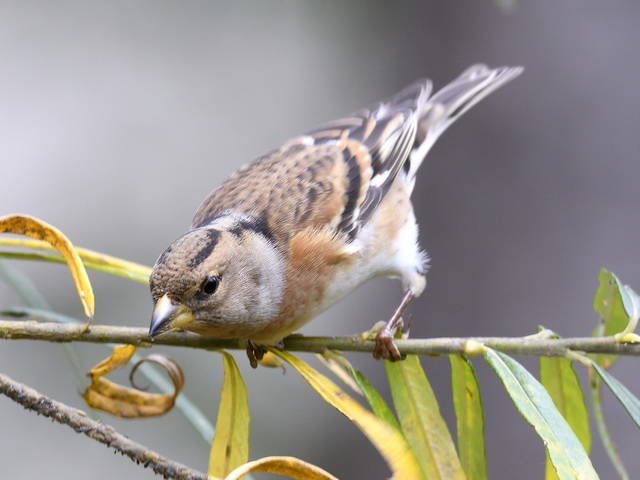 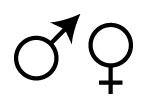 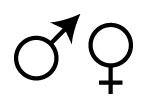 Урагус
Uragus sibiricus
Чечётка
Acanthis flammea
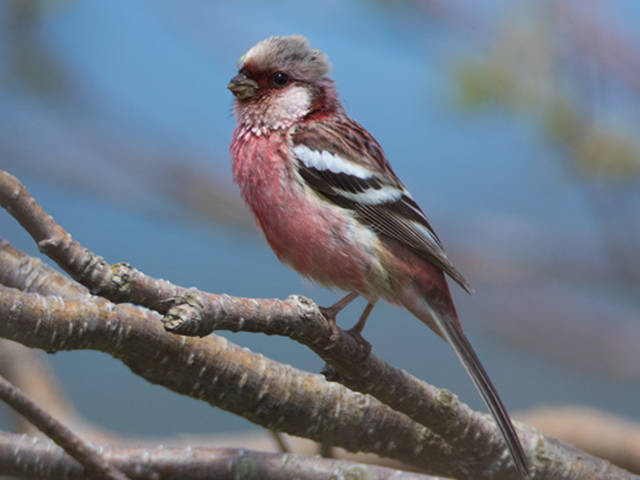 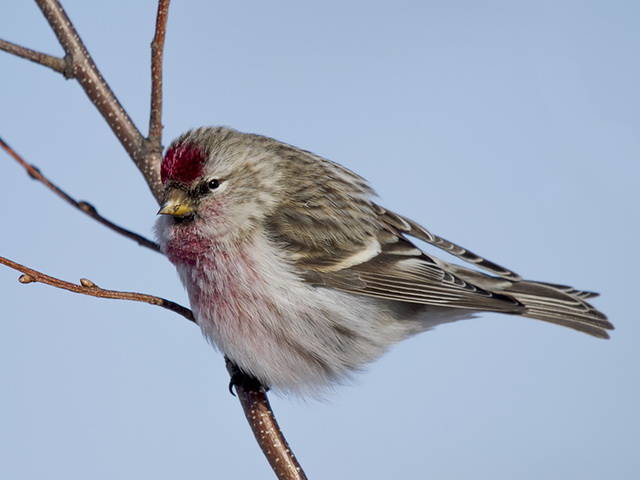 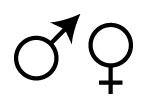 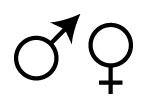 Зимующий 
Обычный 
Редкий
Оседлый 
Редкий
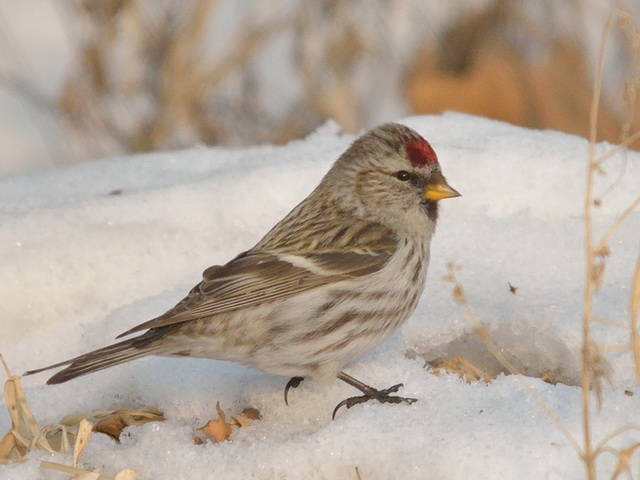 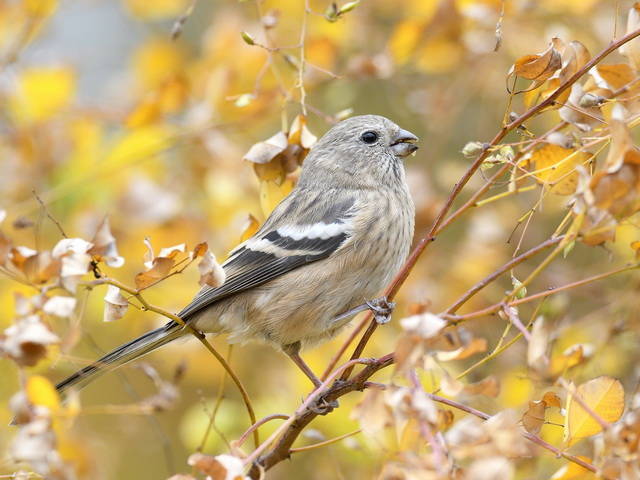 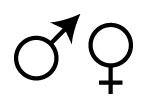 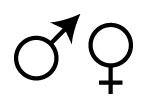 Семейство Вьюрковые
Отряд воробьинообразные
35
[Speaker Notes: © Copyright Showeet.com – Free PowerPoint Templates]
Щур
Pinicola enucleator
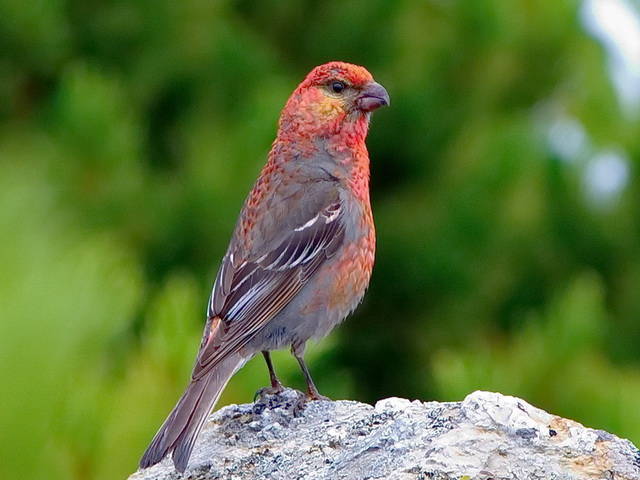 Сибирская чечевица
Carpodacus roseus
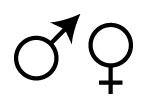 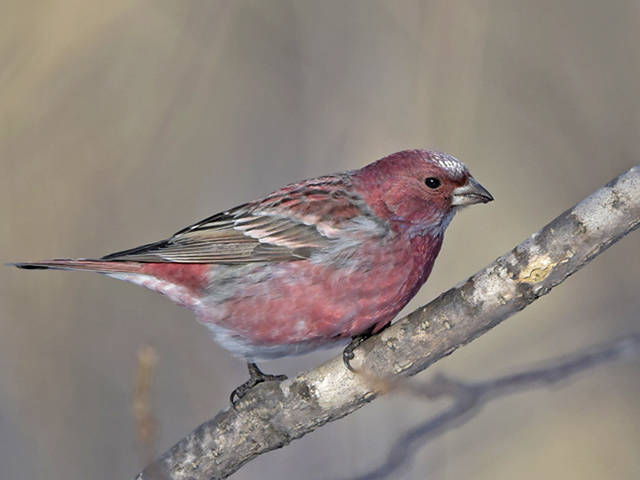 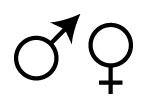 Летующий 
Редкий
Летующий 
Пролетный 
Редкий
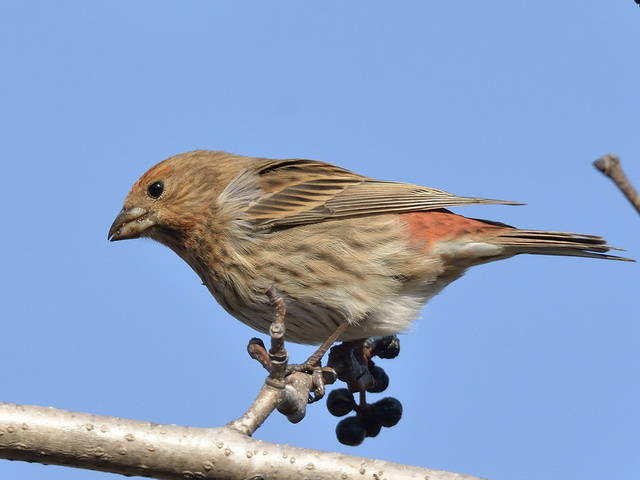 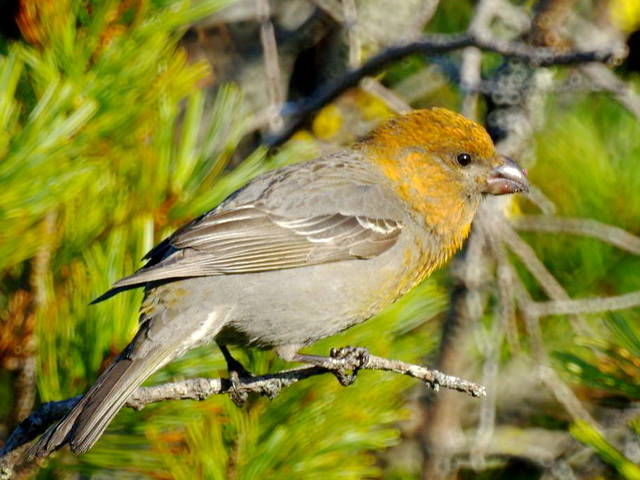 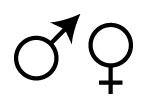 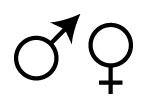 Белокрылый клёст
Loxia leucoptera
Клёст-еловик
Loxia curvirostra
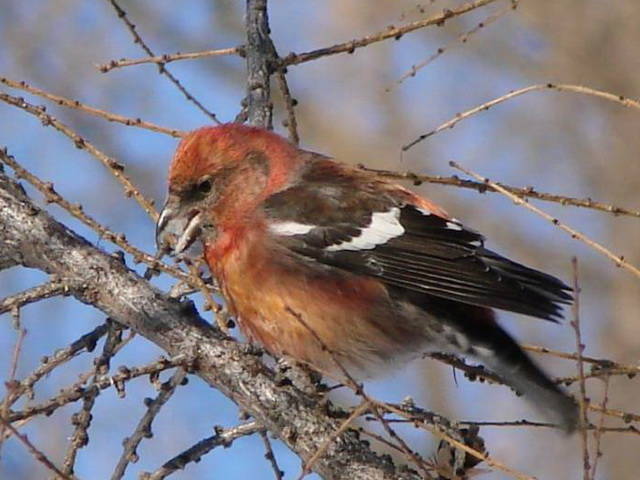 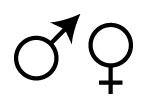 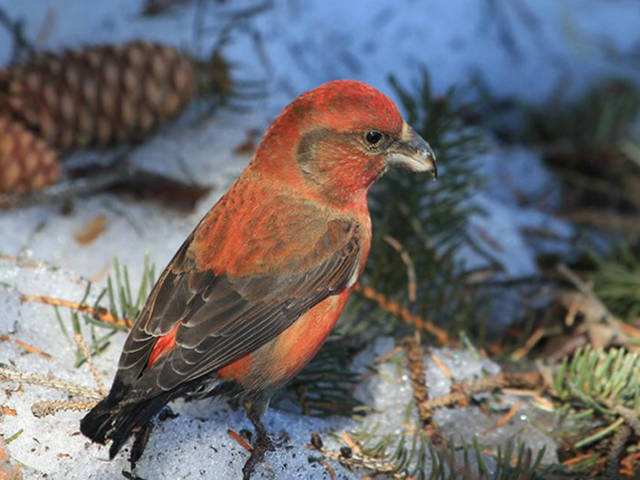 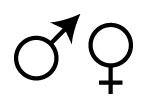 Оседлый 
Редкий 
Очень редкий
Оседлый 
Редкий
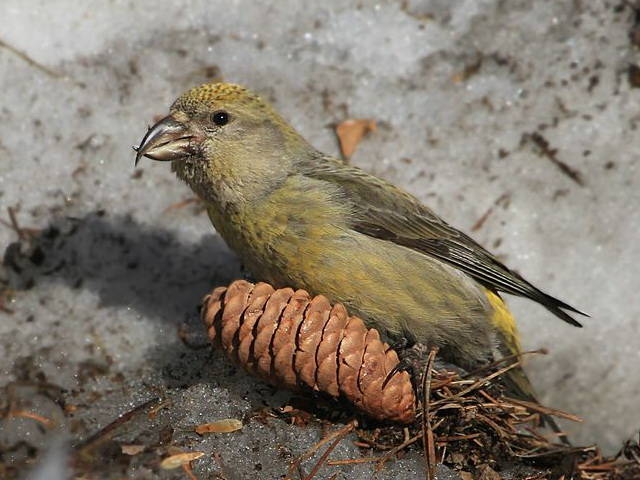 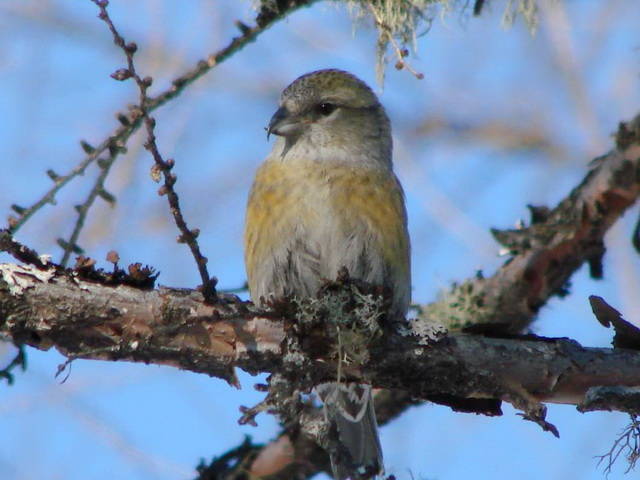 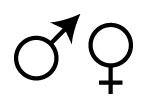 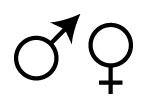 Семейство Вьюрковые
Отряд воробьинообразные
36
[Speaker Notes: © Copyright Showeet.com – Free PowerPoint Templates]
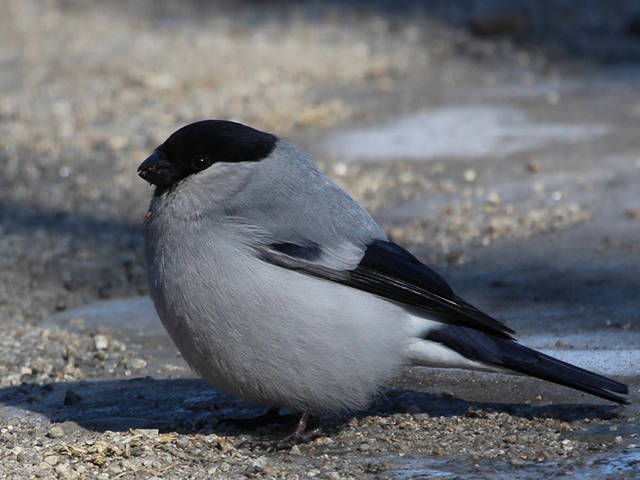 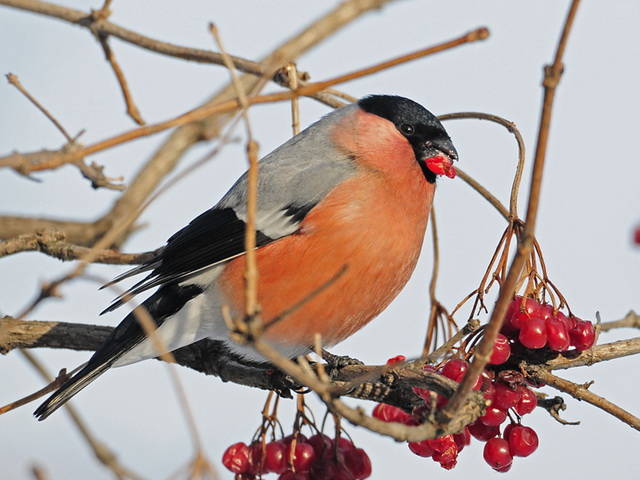 Снегирь
Pyrrhula pyrrhula
Серый снегирь
Pyrrhula cineracea
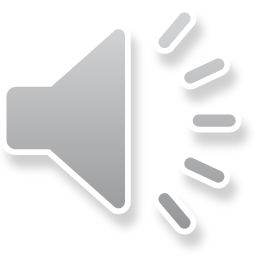 Зимующий 
Обычный 
Редкий
Зимующий 
Редкий
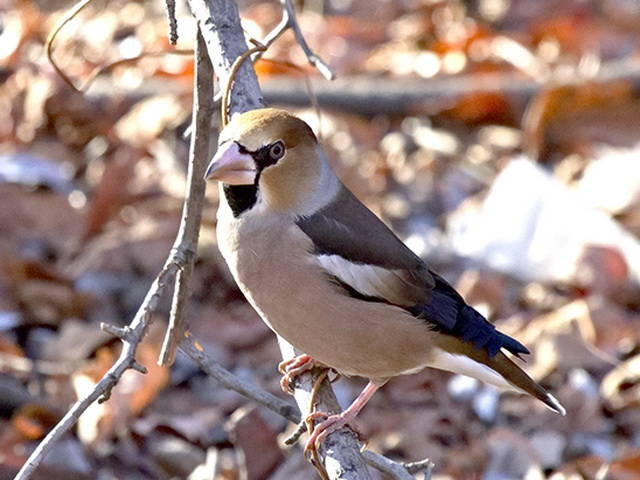 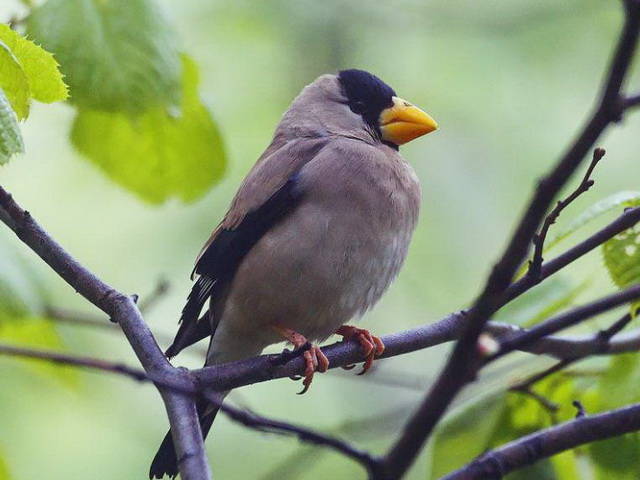 Большой черноголовый дубонос
Eophona personata
Дубонос
Coccothraustes coccothraustes
Зимующий 
Летующий 
Обычный
Летующий 
Редкий
Семейство Вьюрковые
Отряд воробьинообразные
37
[Speaker Notes: © Copyright Showeet.com – Free PowerPoint Templates]
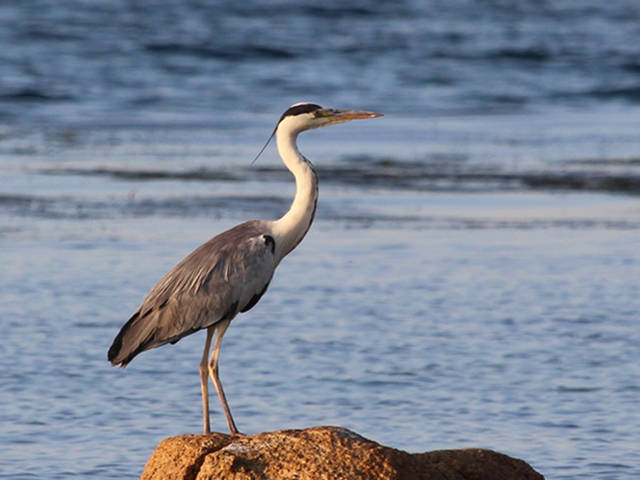 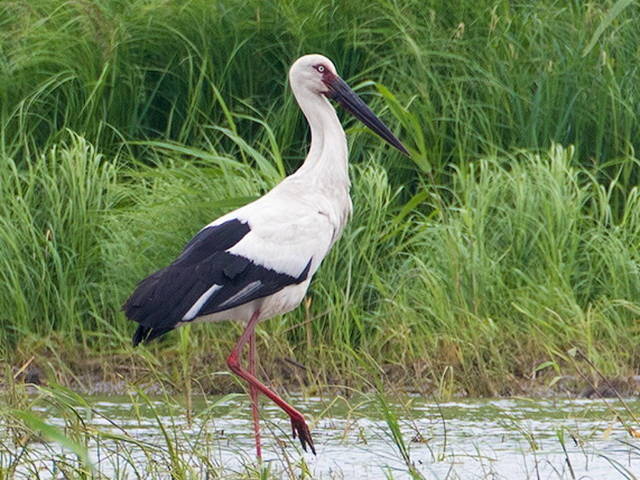 ПОДРОБНЕЕ
Семейство Цаплевые (Ardeidae)
Семейство Аистовые (Ciconiidae)
09
ОТРЯД АИСТООБРАЗНЫЕ (CiconiiforОСmes)
[Speaker Notes: © Copyright Showeet.com – Free PowerPoint Templates]
Амурский волчок
Ixobrychus eurhythmus
Серая цапля
Ardea cinerea
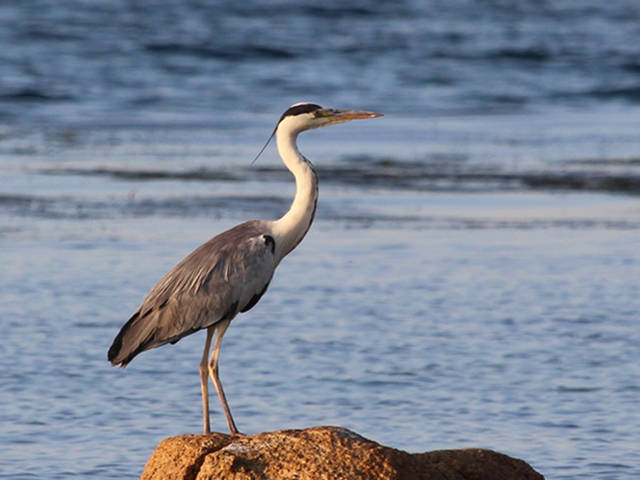 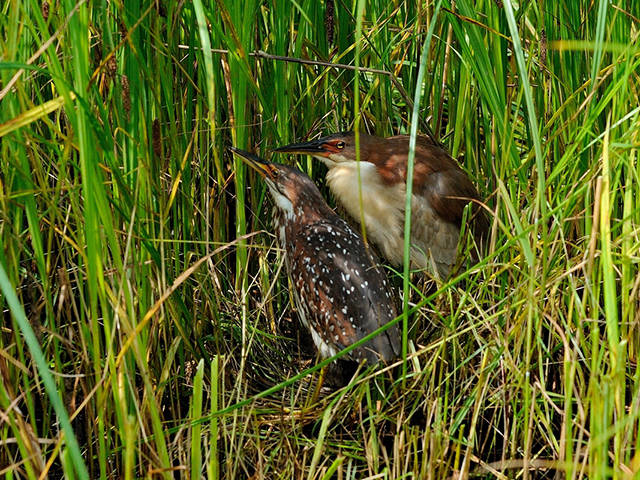 Летующий 
Обычный 
Редкий
Летующий 
Очень редкий
Семейство Цаплевые
Дальневосточный аист
Ciconia boyciana
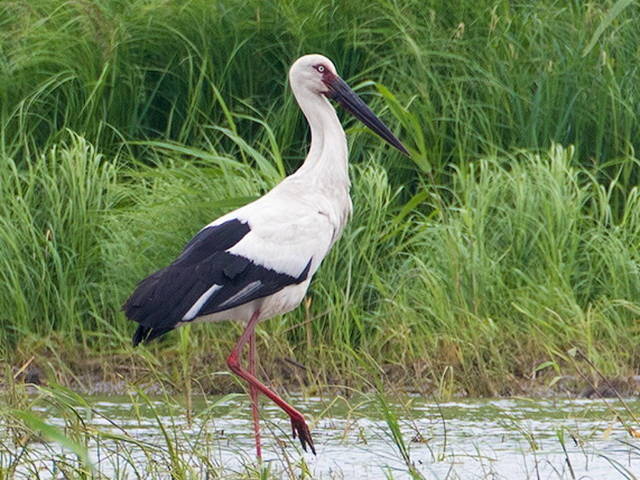 Восточная белая цапля
Casmerodius modestus
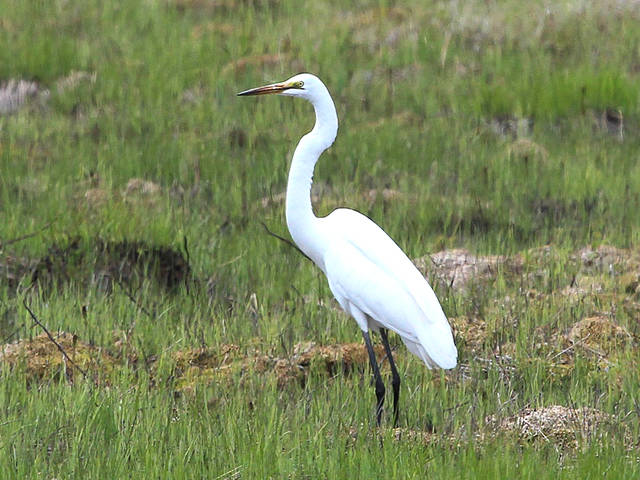 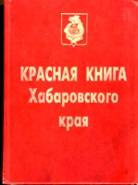 Летующий 
Редкий, охраняемый 
Очень редкий
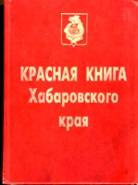 Летующий 
Редкий, охраняемый
Семейство Аистовые
Семейство Цаплевые
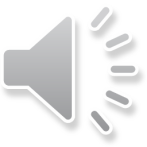 Отряд аистообразные
39
[Speaker Notes: © Copyright Showeet.com – Free PowerPoint Templates]
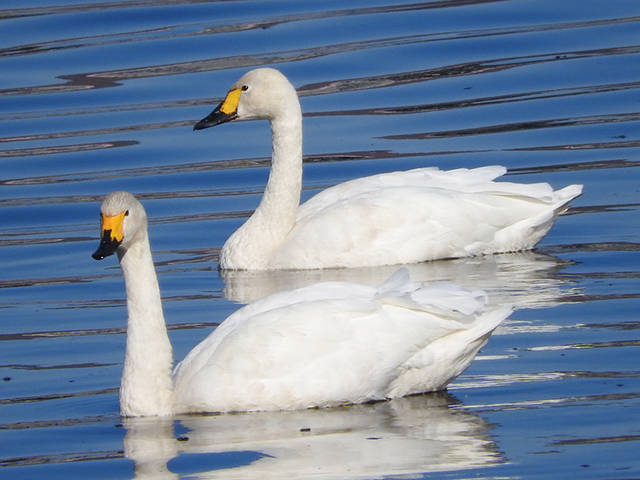 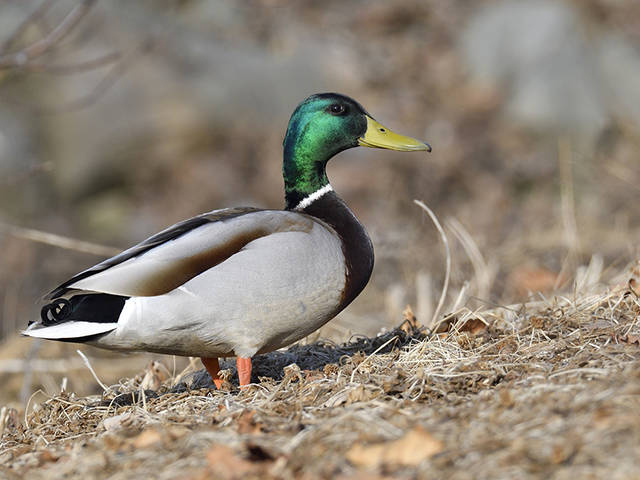 Кряква
Anas platyrhynchos
Малый лебедь
Cygnus bewickii
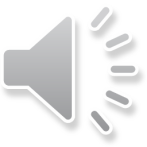 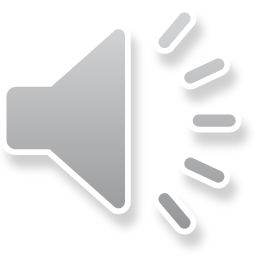 Семейство Утиные (Anatidae)
ПОДРОБНЕЕ
10
Отряд Гусеобразные (Anseriformes)
[Speaker Notes: © Copyright Showeet.com – Free PowerPoint Templates]
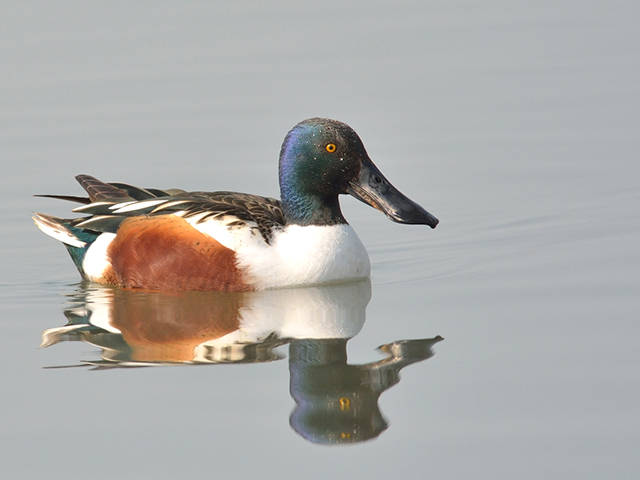 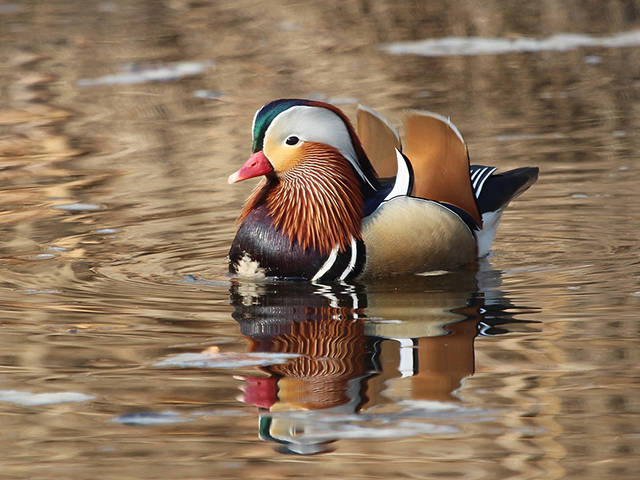 Мандаринка
Aix galericulata
Широконоска
Anas clypeata
Летующий 
Пролетный 
Редкий
Летующий 
Пролетный 
Редкий, охраняемый
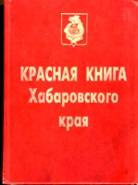 Семейство Утиные
Семейство Утиные
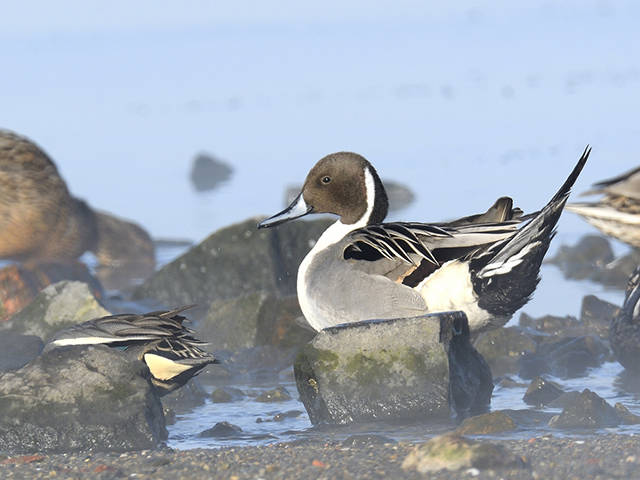 Шилохвость
Anas acuta
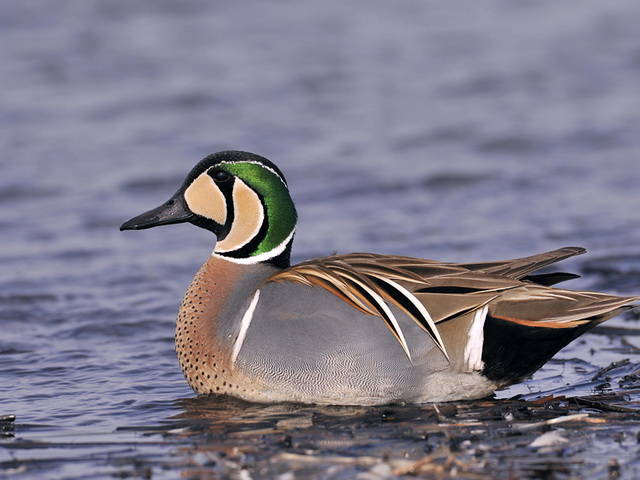 Клоктун
Anas formosa
Летующий 
Пролетный 
Редкий
Летующий 
Пролетный 
Редкий, охраняемый
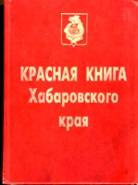 Семейство Утиные
Семейство Утиные
Отряд ГУСЕобразные
41
[Speaker Notes: © Copyright Showeet.com – Free PowerPoint Templates]
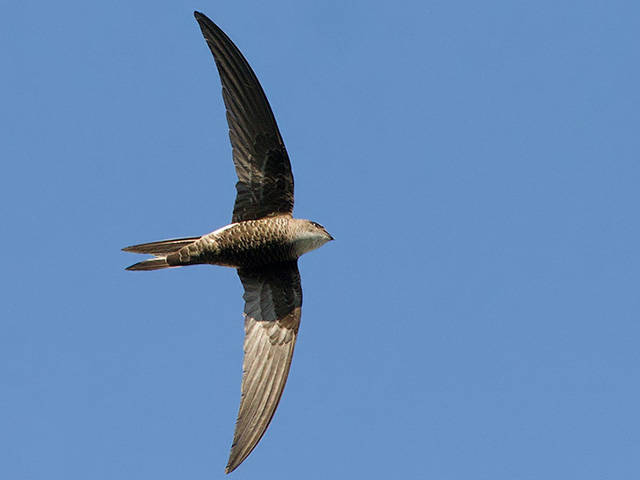 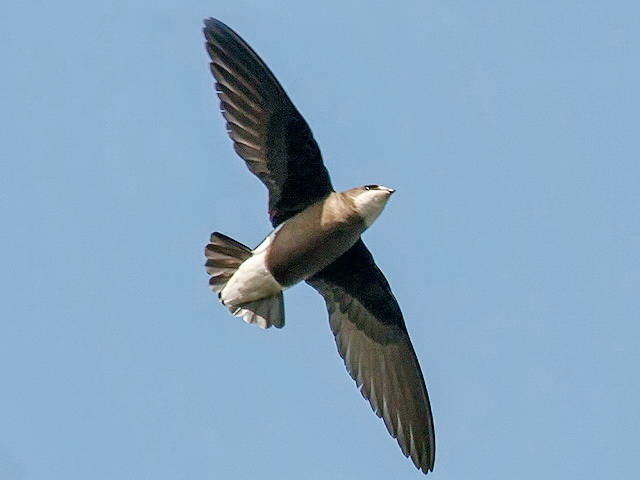 Летующий 
Редкий
Летующий 
Обычный
ПОДРОБНЕЕ
Колючехвостый стриж
Hirundapus caudacutus
Семейство Стрижевые (Anodidae)
Белопоясный стриж
Apus pacificus
11
Отряд стрижеобразные(Apodiformes)
[Speaker Notes: © Copyright Showeet.com – Free PowerPoint Templates]
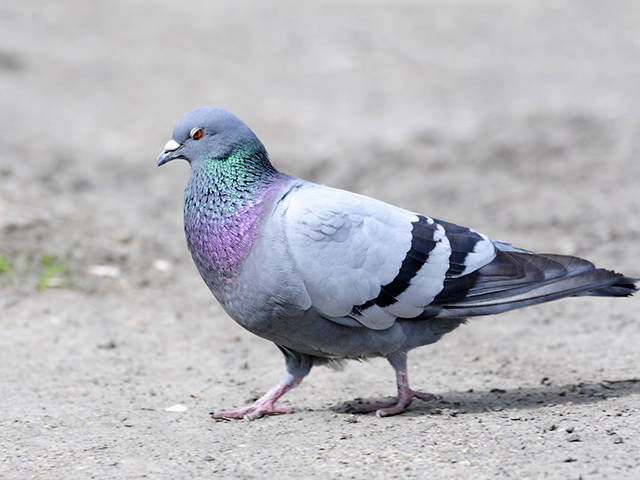 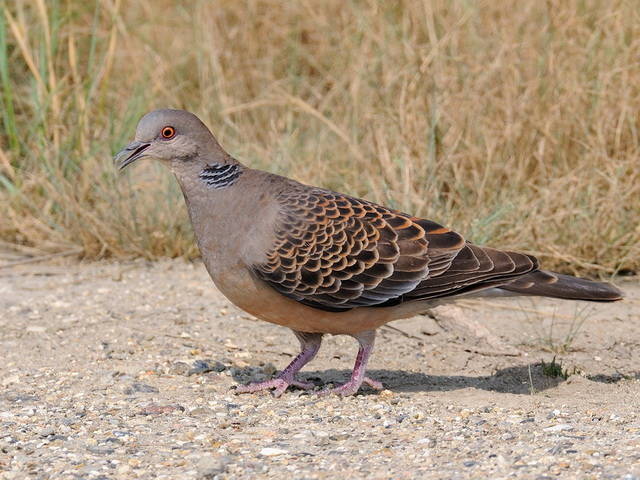 Летующий 
Обычный 
Редкий
Оседлый 
Многочисленный
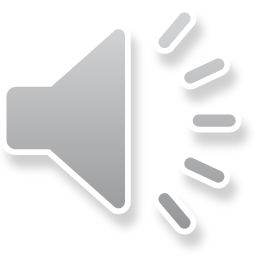 ПОДРОБНЕЕ
Сизый голубь
Columba livia
Семейство Голубиные (Columbidae)
Большая горлица
Streptopelia orientalis
ОТРЯД ГОЛУБЕОБРАЗНЫЕ(Columbiformes)
12
[Speaker Notes: © Copyright Showeet.com – Free PowerPoint Templates]
Орлан-белохвост птица большая и красивая. В размахе крылья достигают 2,5 м. Тело в длину бывает до 90 см. «Белохвостом» его назвали за короткий клиновидный хвост цвета мела. предпочитают гнездиться, как можно ближе к морским побережьям, обитая в пределах водных бассейнов различных крупных водоемов. Дело в том, что их основной добычей является рыба, хотя она не является единственным блюдом в рационе питания орлана. 
 
Белоплечий орлан является самым крупным и эффектным орлом на планете (Meyburg 1994). Вес взрослых самок достигает 9 кг, самцы несколько меньше – до 7,5 кг. Общая длина птиц составляет 105-112 см, размах крыльев – более 2,5 м. В окраске белоплечего орлана удивительно красиво сочетаются темно-бурый и белый цвета.
 
Беркуты одни из крупнейших представителей семейства ястребиных. Длина тела птицы 100 см, размах крыльев достигает 2, 5 метров. Вес этой птицы достигает 7 кг. Для беркутов характерен окрас темного или бурого цвета. Примечательно, что на шее у этих птиц имеются перья золотистого цвета. Птица старается избегать людей, поэтому селится как можно выше от них. Человек может застать их, когда они ищут пищу. Беркуты живут парами, их гнезда находятся на высоких деревьях либо на уступах скал. Беркуты имеют богатый ассортимент питания, начиная от мелких грызунов, домашнего скота и детенышей других зверей, заканчивая лисами и волками. Также беркуты могут питаться и другими птицами. 

Все крупные птицы семейства Ястребиных редкие, охраняемые и занесены в Красную Книгу.
01
Семейство ястребиные
[Speaker Notes: © Copyright Showeet.com – Free PowerPoint Templates]
Соколы относятся к семейству соколиных отряда хищных птиц. Соколы широко распространены по всему миру, исключение составляет лишь Антарктика. Длина их тела колеблется от 21 до 50 см, в зависимости от вида. На надклювье находится острый зубец. Оперение плотное и жесткое.	Крылья - острые и длинные. Некоторые соколиные - перелётные, а некоторые совершают кочевки, когда закончен сезон гнездования. Гнезда устраивают на вершинах деревьев, в расщелинах скал на большой высоте, часто занимают старые гнезда других птиц, а иногда гнездятся прямо на голой земле. В кладке обычно находится три - четыре пятнистых яйца. Насиживание занимает примерно около месяца и в это время самец кормит самку, которая сидит на яйцах.	Питаются соколы птицами, мелкими млекопитающими, насекомыми. Птицы обладают превосходным зрением: мышь в траве они видят за сотню метров, мелкую птицу в небе видят за километр.Они питаются лишь убитой ими добычей. Охотятся утром и вечером, а в течение дня проводят время в укромном месте, переваривая пищу.	В полете соколиные очень быстрые и ловкие. Равных среди других хищных птиц им просто нет. На земле они сравнительно неуклюжие.Крупные виды соколов используют в качестве ловчих птиц.

Многие птицы семейства Соколиных редкие, охраняемые и занесены в Красную Книгу.
01
Семейство соколиные
[Speaker Notes: © Copyright Showeet.com – Free PowerPoint Templates]
Куриные – это птицы в основном средних размеров. Самые крупные – это индейки, глухари и павлины. Дикие индюки могут достигать массы 10–12 кг. Самыми маленькими считаются карликовые перепела массой до 45 г. У куриных перьевой покров жесткий, плотный.

Тетеревиные птицы — семейство птиц отряда куринообразных; включает 18 видов, в том числе куропатки, тетерев, глухарь, рябчик, дикуша. Длина 30–110 см, масса до 6,5 кг.

Семейство фазановых (Phasianidae) — самое крупное из всех семейств отряда куриных. Кроме собственно фазанов оно включает в себя перепелов, куропаток, кекликов, уларов, аргусов, павлинов, настоящих кур.
Семейство тетеревиныеи фазановые
02
[Speaker Notes: © Copyright Showeet.com – Free PowerPoint Templates]
Ржанки — птицы отряда ржанкообразных. Включает почти все роды, входящие в подотряд: собственно ржанок, зуйков, чибисов, куликов сорок, кроншнепов, шилоклювок, улитов, песочников, бекасов и др. кулики мелкой и средней величины (вес 20-600 г) с относительно большой головой, короткими шеей и ногами, с характерным обликом зуйка или чибиса. Клюв средней длины или короткий.

Чайки - птицы мелких, средних и крупных размеров (вес от 40 г до 3 кг) с характерным обликом чайки или крачки. Селятся у моря или крупных водоёмов.

Бекасы - кулики различных размеров (вес от 20 г до 1 кг). Клюв у большинства видов длинный, тонкий, иногда несколько расширен к вершине, у некоторых видов довольно сильно изогнут книзу, реже слегка загнут кверху.
Семейства ржанковые, чайковые и бекасовые
03
[Speaker Notes: © Copyright Showeet.com – Free PowerPoint Templates]
Кукушки относятся к отряду кукушкообразных. Длина их тела колеблется от пятнадцати до семидесяти сантиметров. 	Многочисленное семейство кукушковых насчитывает 140 видов. Они отличны по своему внешнему виду, повадкам и пищевым пристрастиям, но большая часть является гнездовыми паразитами. Выделяют несколько подсемейств кукушек ... Краткое описание: Внешне птица сходна с мелким ястребом, но это сходство только поверхностное. У неё форма головы, детали оперения и характер полёта напоминают перепелятника, но хвост длиннее и скошен по краям в виде клина.
04
Семейство кукушковые
[Speaker Notes: © Copyright Showeet.com – Free PowerPoint Templates]
Cемейство: Совиные (Strigidae). 
Это семейство характеризуют огромные глаза, приспособленные к ночному образу жизни, превосходный слух и мягкое оперение, позволяющее летать бесшумно. Мощные лапы с кривыми когтями служат для захвата и умерщвления добычи, а крепкие острые клювы с загнутыми кончиками позволяют разрывать ее на кусочки. Как правило, совы оседлы, лишь немногие виды улетают на зиму на юг или откочевывают в поисках более кормных мест. Питаются совы, в основном, разнообразными грызунами, большей частью - мышами.
05
Семейство совиные
[Speaker Notes: © Copyright Showeet.com – Free PowerPoint Templates]
Традиционно удодов относят к отряду ракшеобразных. По результатам недавних генетических исследований предложено выделить удодов, включая обыкновенного и древесных, в отдельный отряд Удодообразных. Семейство: Удодовые. Род: Удод. Вид: Удод (Upupa epops). Другие названия: обыкновенный удод, лесной пастушок. Размер: длина тела около 25-32 см, размах крыльев 44-48 см. Вес: 45-90 г. Окраска: основной тон рыжий, крылья с широкими черными и белыми полосами, хвост черный с широкой белой поперечной полосой.

Восточный широкорот (лат. Eurystomus orientalis) относится к семейству Сизоворонковых (Coraciidae) отряда Ракшеобразных (Coraciiformes). В англоязычных странах его называют долларовой птицей (Dollarbird) из-за наличия голубых узоров на крыльях в форме доллара. Ряд систематиков ранее относили к этому виду лазурного широкорота (Eurystomus azureus), обитающего на Молуккских островах в Индонезии.

К семейству зимородковые принадлежит более 120 видов небольших (10-48 см в длину, вес 9-465 г), обыкновенно ярко окрашенных птиц, распространенных во всех частях света. У зимородковых своеобразная наружность: короткие крылья, очень короткие и слабые ножки, короткая шея, большая голова, плотное и яркое оперение, особенностью которого является то, что аптерии, т. е. места, на которых не растут перья, покрыты у взрослых густым пухом. Тело компактное. Хвост может быть как коротким, так и очень длинным.
06
Семейства удодовые, сизоворонковые, зимородковые
К семейству дятлов принадлежит большая группа птиц, известных своей способностью 
долбить клювом деревья. Близкими родственниками дятлов являются также туканы, 
бородатки и медоуказчики.
Длина тела дятла в среднем составляет 25 см, средний вес дятла – 100 г, хотя, разумеется, 
есть и исключения, так существуют более крупные виды дятлов, как например 
американский королевский дятел, имеющий почти 60 см длины при весе в 600 г.
А самый маленький золотолюбый дятел, своими размерами практически схож с колибри, 
его длина всего 8 см при весе в 7 гр.
Клюв дятла имеет долотообразную форму, также он острый и прочный. 
Равно как и череп дятлов имеет особую пористую структуру, защищающую мозг 
птиц от сотрясения.
Крылья дятла средней длины и к тому же острые, такое строение их крыльев 
помогает этим лесным птицам с легкостью лавировать между деревьями. 
Размах крыльев дятла составляет 45-49 см.
семейство  ДЯТЛОвЫЕ
07
[Speaker Notes: © Copyright Showeet.com – Free PowerPoint Templates]
Ласточковые - это маленькие, красиво сложенные, широкогрудые птички с короткой шеей и плоской головой. Клюв короткий, плоский, гораздо шире у основания, чем на конце, и поэтому почти треугольный, с немного согнутым концом надклювья. Ла́сточковые — богатое видами семейство воробьинообразных. Для ласточковых характерна способность добывать пищу в воздухе, они в состоянии ловить насекомых на лету.

Семейство Трясогузковые - Motacillidae - мелкие (длина 120—230 мм, масса 20—30 г), стройные птицы с небольшой головой. Трясогузки - насекомоядные перелетные птицы с довольно длинными ногами и хвостом, тонким шиловидным клювом.

Семейство Скворцовые (Sturnidae) - некрупные птицы (длина тела большинства из них 20— 25 см, а вес не превышает 100 г) плотного телосложения, с коротким хвостом и длинными крыльями. Ноги сильные, хорошо приспособленные как для передвижения по земле (где многие виды проводят большую часть времени), так и для перемещения на деревьях. Клюв сравнительно тонкий, средних размеров, такой же длины, как и голова.
Семейства ласточковые,трясогузковые, скворцовые
08
[Speaker Notes: © Copyright Showeet.com – Free PowerPoint Templates]
Овся́нковые (лат. Emberizidae) — семейство воробьиных птиц. Мелкого размера (примерно с воробья) сравнительно длиннохвостые птицы, систематически близкие к вьюрковым, от которых отличаются более тонким, сжатым с боков клювом, обычно не вздутым у основания. Большинство овсянковых имеют довольно плотное сложение, средней длины крылья, ноги и хвост. Форма клюва и строение челюстного аппарата варьируют в зависимости от параметров основного корма. Длина 10-25 см, масса 10-60 г. Окраска разнообразна.

Семейство Иволговые (Oriolidae). Птицы средней величины, крупнее скворца (длина тела 18–30 см). Плотного телосложения. В России — 2 вида: иволга обыкновенная и черноголовая, или китайская, иволга (живёт на Дальнем Востоке). Отличительные признаки: окраска оперения, голос, форма гнезда. 

Славковые - мелкие или очень мелкие подвижные птицы, населяющие леса разных типов, кустарниковые, тростниковые и травянистые заросли, безлесные участки гор, открытые ландшафты с изреженной растительностью.
08
Семейства овсянковые, иволговые, славковые
[Speaker Notes: © Copyright Showeet.com – Free PowerPoint Templates]
Врановые птицы (сойка обыкновенная, сойка голубая, ворона серая, ворон обыкновенный, галка, грач и многие другие) представляют довольно большое семейство, которое включает 23 рода и более 120 видов птиц. Для всех них характерен своеобразный «вороний» облик - это крупные птицы (вес до 1,5 кг) с плотным телом, крупной головой с большим немного изогнутым клювом.

Жаворонковые образовали большое семейство. Оно содержит 21 род и примерно 98 видов. Самый распространенный род — это жаворонок полевой. Жаворонок – это уникальная птица, размерами чуть больше воробья. Ее уникальность заключается в ее певчих способностях, так как немногие пернатые могут похвастаться подобным талантом. Чаще всего песню жаворонка можно услышать рано утром или вечером. 

Свиристели — небольшие птицы, размером со скворца, но более плотного телосложения. Оперение у них мягкое и густое. Населяют свиристели лесотундру и тайгу, но там, где имеются подходящие леса, встречаются и в более южных насаждениях. С наступлением зимы собираются в стаи и предпринимают далекие кочевки, залетая в средние и южные широты.
08
Семейства вороновые, жаворонковые, свиристелевые
[Speaker Notes: © Copyright Showeet.com – Free PowerPoint Templates]
Мухоловковые - мелкие птицы (длина 10-20 см, вес 8-30 г). Встречаются в лесах разных типов, реже в кустарниковых зарослях; некоторые виды - в культурных ландшафтах (сады, парки, населенные пункты). Распространены только в Старом Свете почти повсеместно, кроме приполярных областей и обширных пустынь. 

Ополовник: птица семейства длиннохвостые синицы, фотографии и описание небольшой птички. ... Самыми мелким птицами, обитающими в лесах Евразии, являются Длиннохвостые синицы. У птицы множество и других названий – ополовник, аполловник, аполлоновка, павлинчик, фазанчик, хвоствка, чимичка и виноградка.

Семейство Синицевых приносит огромную пользу окружающей природе. За день каждая птичка съедает столько насекомых, сколько весит сама. Папа птенцов в поисках пищи делает более трехсот вылетов в день, чтобы прокормить свое потомство.
Семейства мухоловковые, длиннохвостые синицы и синицевые
08
[Speaker Notes: © Copyright Showeet.com – Free PowerPoint Templates]
Поползни - это уникальные пернатые, которые владеют неординарными характеристиками древолазания. Они не просто перемещаются по стволам деревьев, а также по веткам, а просто бегают по ним в любом направлении. Поползни — это уникальные пернатые, которые владеют  неординарными характеристиками древолазания. Они не просто перемещаются по стволам деревьев, а также по веткам, а просто бегают по ним в любом направлении, а также принимая при этом любое положение.

Ткачиковые - большое семейство, объединяющее довольно разнообразных по внешнему облику мелких птиц размером от пеночки до дрозда (вес 7-100 г, длина 7-30 см, у некоторых видов с очень длинным хвостом - до 50-60 см).  Нам больше всех других знаком полевой и домовый воробей.

Вьюрковые (Fringillidae Vigors) являются самым распространенным семейством певчих птиц, принадлежащих к отряду воробьиных. По своим размерам птицы мелкой и средней величины, длина тела составляет от 10 до 22 см. У вьюрковых плотное сложение, голова круглой формы, короткая шея и крылья средних размеров.
08
Семейства поползневые, ткачиковые и вьюрковые
[Speaker Notes: © Copyright Showeet.com – Free PowerPoint Templates]
Семейство Цаплевые (Ardeidae). Отряд: Аистообразные, или голенастые (Ciconiiformes). Объединяет 66 видов. Размах крыльев до 180 см, летают медленно. Шея длинная, тонкая, клюв длинный, прямой на конце, с мелкими зубчиками по краям (для удержания добычи). Ноги длинные, голень частично оголена, пальцы длинные. Окраска однотонная — бурая, жёлтая, белая. Самцы и самки окрашены одинаково. На груди, надхвостье и брюхе особые пуховые перья — пудретки.  Основу рациона составляют водные животные, иногда кормятся на суше. Крупные цапли бродят в воде или стоят, подстерегая добычу, которую оглушают ударом клюва. Справляются с молодыми водяными черепахами, змеями и водяными полёвками. При затоплении колоний грызунов в половодье почти полностью переходят на охоту за ними. Охотно едят крупных насекомых. 

 Аистообразные - отряд птиц очень разнообразных по внешнему виду, отличающихся более или менее длинными и тонкими бродными ногами (лишь редко нижняя часть голени оперена). Длинные передние пальцы ног иногда соединены все при основании перепонкой, иногда лишь два наружных, иногда они окаймлены кожистой складкой или совсем свободны; задний палец по большей части мал и прикреплен выше других, иногда его нет вовсе. Клюв и шея вообще соответствуют длине ног. Крылья средней длины, хвост короткий. Аистообразные хорошо, но медленно летают, часть видов может парить.
09
Семейства цаплевые и аистовые
[Speaker Notes: © Copyright Showeet.com – Free PowerPoint Templates]
Утиные - это наиболее многочисленное и распространенное семейство водоплавающих птиц отряда гусеобразных. Отряд гусеобразных включает в себя примерно 150 видов современных птиц, которые разбиты на 40 - 50 родов. Некоторые виды утиных одомашнены и разводятся для получения яиц, мяса и пуха. Некоторые виды стали объектом охотничьего промысла. Размеры птиц этого семейства весьма разнообразны: от 260 г (африканский карликовый гусь) до 15 кг (лебедь - шипун). Тело у утиных обтекаемой формы, вальковатое, с хорошо развитым подкожным слоем жира.  Утиные прекрасно плавают, по суше передвигаются переваливаясь. Довольно узкие, заостренные крылья хорошо развиты. Короткий хвост прямо обрезанный или клиновидный. Плотное оперение очень густое. Оно покрыто водонепроницаемой смазкой, которую вырабатывает крупная оперенная копчиковая железа. Все тело равномерно покрыто густым пухом. Гнезда птицы строят на земле, в зарослях и различных укрытиях возле водоемов. Некоторые виды гнездятся в дуплах, норах, на деревьях и в гнездах других птиц. Гнездо обычно выстилается пухом, который самка выщипывает у себя с брюха.
10
Семейство утиные
[Speaker Notes: © Copyright Showeet.com – Free PowerPoint Templates]
Стрижи – это небольшие по размерам птички, разгоняющиеся в полете до 170 км/час. Если стрижей сравнивать с ласточками, то их скорость полета в 2 раза больше, по сравнению с ласточками. Следует отметить, что стрижи являются необычными птицами, представляющими целое семейство, в которое входит больше 16 видов. Несмотря на некоторое сходство с ласточками, стрижи не имеют с ласточками никаких родственных связей, так как ласточки представляют семейство воробьиных. Если внимательно присмотреться, то можно обнаружить визуальные отличия: стрижи обладают большими крыльями, поэтому, в полете, они совершают меньшее количество движений. ... Если не учитывать их основного окраса, в зависимости от вида, семейство стрижей имеет схожее строение тела, а также схожий характер поведения.
11
Семейство стрижёвые
[Speaker Notes: © Copyright Showeet.com – Free PowerPoint Templates]
Голуби - птицы с короткой шеей, маленькой головой и короткими четырехпалыми ногами. Клюв у голубиных тонкий и немного утолщен в передней части. Края подклювья и надклювья слегка загнуты внутрь. Основание клюва мягкое, а на конце клюв роговой, изогнутый, заканчивающийся небольшим крючком. 
Дикие голуби для своей жизнедеятельности выбирают участки, расположенные на берегах рек, в условиях прибрежных нагромождений скал или в горных ущельях. Особенно это актуально по отношению к тому, что голуби стараются обустроить для себя гнездо в труднодоступных местах. Этих птиц всегда привлекали сельхозугодия в качестве источника пропитания, поэтому отношения человека и этих птиц формировались на протяжении многих веков, хотя за столь длительный промежуток времени человек не стал любить этих птиц меньше. Эти птицы легко одомашниваются, поэтому человек всегда занимался  их приручением.
Семейство голубиные
12
[Speaker Notes: © Copyright Showeet.com – Free PowerPoint Templates]